Forum 9 | IG Metall Fachtagung für Personal in der beruflichen Bildung
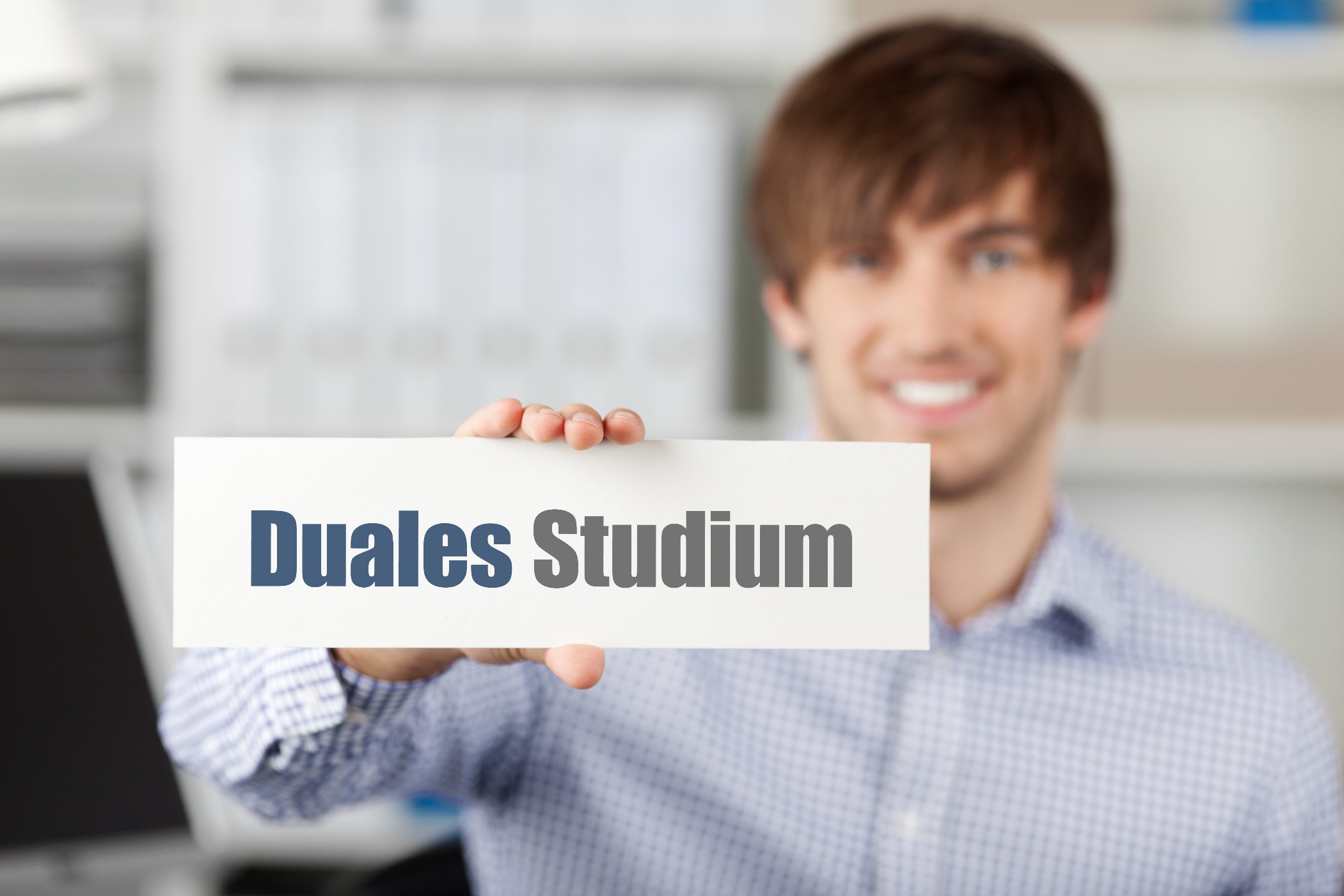 Qualität der Praxisphasen
Mitbestimmung | Ansprache | BVs & TVs
[Speaker Notes: Die Präsentation soll nach eigenem Bedarf angepasst (gekürzt) werden

Zielgruppe: Arbeitnehmervertreter/innen in ...
• betrieblichen Bildungsausschüssen (BR, JAV),
• Landesausschüssen für Berufsbildung und Berufsbildungsausschüssen,
• Hochschulräten und dualen Kommissionen der Hochschulen.

Einleitung
Das duale Studium gilt aufgrund der markanten Zuwächse und der Verbindung aus wissenschaftlicher und beruflicher Ausbildung als Erfolgsmodell für die Studierenden und die Betriebe. Dabei wurden bestehende Missstände in den angebotenen Formaten und der betrieblichen Umsetzung nur unzureichend thematisiert. So bewerben einige Anbieter ihre Studienformate missbräuchlich als „dual“, um eine größere Nachfrage zu erzeugen. Aufgrund fehlender qualitativer Kriterien, die ein duales Studium inhaltlich und rechtlich charakterisieren, war diese Praxis bisher nicht einzudämmen. Auch in der betrieblichen Ausgestaltung der Praxisphasen eines dualen Studiums bestehen aufgrund fehlender Qualitätskriterien deutliche Verbesserungspotenziale, wie nicht zuletzt die Ergebnisse der IG Metall Studierendenbefragung an der Dualen Hochschule Baden-Württemberg im Jahr 2017 aufgezeigt haben. 
 
Dem hat sich der Hauptausschuss des Bundesinstituts für Berufsbildung (kurz BIBB HA) hat auf Initiative der Gewerkschaften angenommen und die Empfehlung 169 zur Regelung des dualen Studiums beschlossen.
Der BIBB HA richtet diese Empfehlung über seinen gesetzlichen Auftrag hinaus nicht nur an die Bundesregierung und die Akteure der beruflichen Bildung sondern explizit auch an die Hochschulen und die hochschulrechtlich Verantwortlichen in den Ländern.]
BIBB – Hauptausschuss Empfehlung 169
Wesentliche Neuerungen

Klare Definition des Formates duales Studium. 
Zugeständnis an die Berufsbildungsausschüsse, bei der Gestaltung von dualen Studienangeboten eine Rolle einnehmen zu können.
Definition von vier Qualitätsdimensionen zur Gestaltung der Praxisphasen.
2
[Speaker Notes: Die wesentlichen Neuerungen werden in der Präsentation erläutert und sollen hier orientierend angemerkt sein.

Politische Bewertung der Empfehlung
Die Empfehlung setzt gewerkschaftliche Forderungen (z.B. aus dem Positionspapier des DGBs zum Dualen Studium vom Januar 2017) um und ist als Erfolg gegen die Bestrebungen der Arbeitgeber (BDA) zu werten. Die BDA hat sich öffentlich geäußert, dass sie jegliche Regulation des dualen Studiums und Beteiligung der Gewerkschaften ablehnt (u.a. Wortlaut Sattelberger in der 90. Sitzung des Akkreditierungsrates). In diesem Kontext ist auch vor drei Jahren eine Stellungnahme von DGB, BDA und Kultusministerkonferenz (KMK) zur „Qualität des Studiums“ nach einjähriger Verhandlung am Punkt des dualen Studiums gescheitert. 
 
Die BIBB HA Empfehlung hat zwar keinen unmittelbaren Rechtscharakter, sie gibt nun aber erstmals einen abgestimmten Bezugsrahmen für die Akteure (Bund, Länder, Arbeitgeber, Gewerkschaften) vor. In diesem Zusammenhang eröffnet die Empfehlung mit Bezug auf die vereinbarten Qualitätskriterien eine interessenspolitische Einflussnahme.]
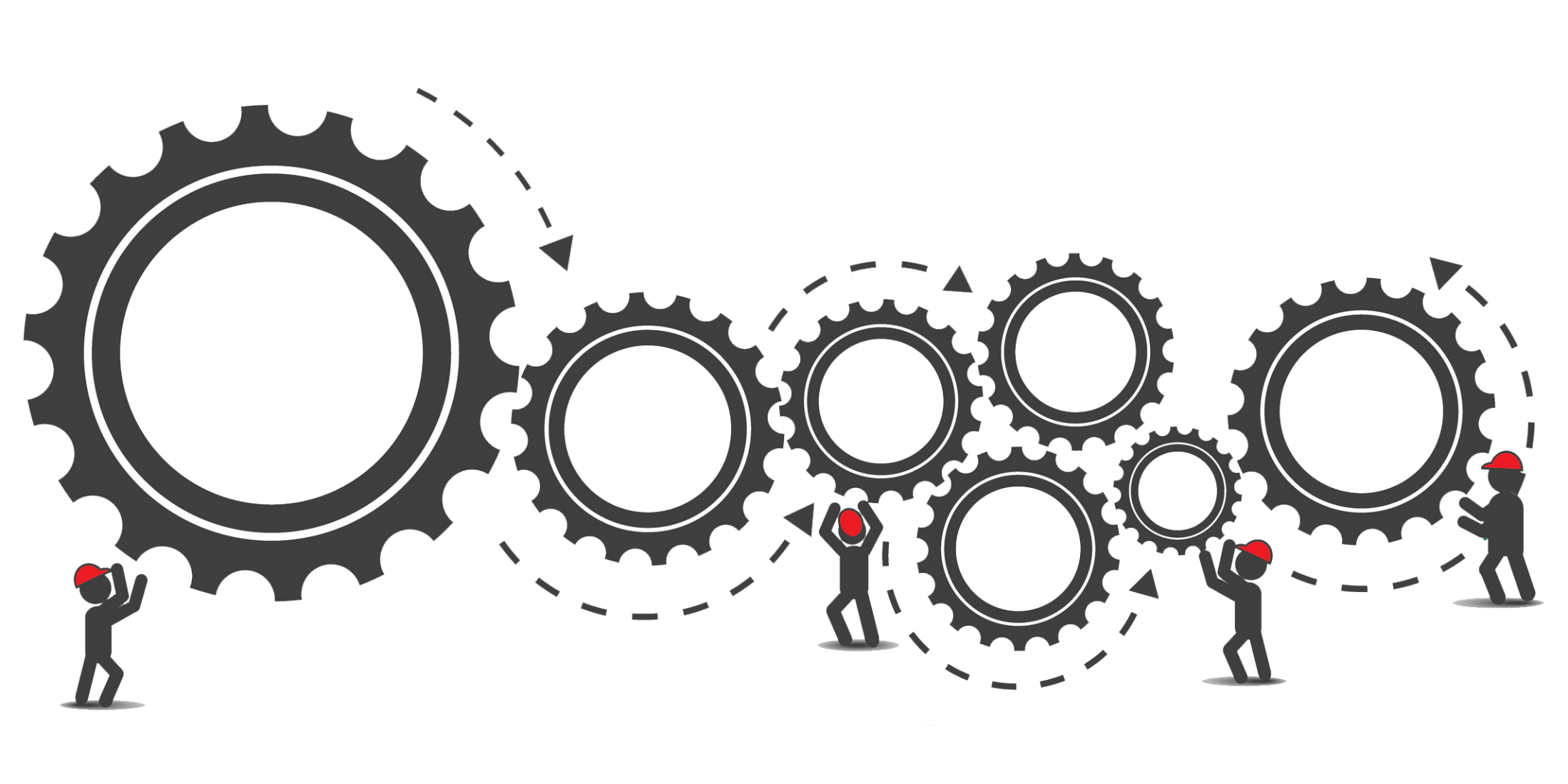 Qualitäts-kriterien
Handlungs-empfehlungen
Zahlen, Daten, Fakten
§§
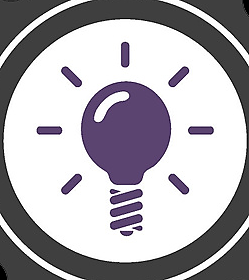 QM
Rege-lungen
TV
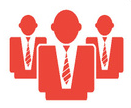 Mitgestaltung / Mitbestimmung
3
[Speaker Notes: Das zentrale Thema wird rot unterstrichen Dargestellt.
Mitgestaltung und Mitbestimmung wird begleitend thematisiert und ist daher gestrichelt hervorgehoben.]
Zahlen, Daten, Fakten
Entwicklung der „Anfängerzahlen“ je Bildungsbereich
Quellen: BMBF 2017, S. 45; BIBB 2017, S. 11
4
[Speaker Notes: Auf diesem Chart sind die Anfängerzahlen je Bildungsbereich dargestellt.

Grün ist die Gesamtheit aller Studienanfänger/innen. 
 weißt auch ausländische Studierende mit aus.

Rot ist die Gesamtheit aller Anfängerzahlen in der beruflichen Bildung (also auch z.B. vollzeitschulisch). 
Rot-gestrichelt sind die Anfängerzahlen in der beruflich-dualen Ausbildung gemäß BBiG/HwO.
Grau ist die Anzahl Jugendlicher im Übergangsbereich. D.h., in Berufsvorbereitungsmaßnahmen aller Arten.
 Diese Zahlen (rot/grau) stammen aus den Schnellmeldungen der integrierten Ausbildungsberichterstattung und beruhen auf der Schulstatistik – d.h., es sind die Jugendlichen, die zu einem bestimmten Zeitpunkt  in einer Berufsschulklasse des dualen Systems waren. Die realen Ausbildungsvertragszahlen zum Stichtag 30. September liegen höher: 2011 = 569.379; 2016 = 520.272 (vgl. IGM Ausbildungsstatistik | wap.igmetall.de/17479.htm)]
Zahlen, Daten, Fakten
Schulische Vorbildung der Auszubildenden
„Bildungsexpansion“
Quellen: BMBF 2017, S. 39
5
Zahlen, Daten, Fakten
Basisprojektion der Bedarfe und Angebote nach Qualifikation
Quellen: BIBB / IAB - www.QuBe-Data.de
6
[Speaker Notes: In Kooperation mit dem IAB weißt das BIBB Angebots- und Bedarfsprognosen für unterschiedliche Qualifikationsniveaus und Berufsgruppen aus. 

Hier abgebildet ist die Angebots- und Bedarfsrelation folgender Statusgruppen:
Rot: Arbeitnehmer/innen „Facharbeiter“ mit dualer Erstausbildung (DQR 4 Niveau)
Gelb: Arbeitnehmer/innen mit dualer Erstausbildung + Aufstiegsfortbildung (DQR 6 und 7 | z.B. Meister, Techniker, Fach- und Betriebswirte)
Grün: Arbeitnehmer/innen mit akademischen Abschlüssen (DQR 6 und 7 | Bachelor, Master)

In der Betrachtung wird in der Tendenz deutlich, dass es insb. bei Arbeitnehmer/innen mit Aufstiegsfortbildungen zu einem großen Bedarf kommt, wohingegen das Angebot an Akademiker/innen deren Nachfrage weit übersteigt. Dies gilt im Detail nicht für den MINT-Bereich. Hier besteht in der Tendenz ein Bedarf in allen Bereichen.]
Zahlen, Daten, Fakten
Drei Hypothesen zur „Akademisierung der Arbeitswelt“. 
Jugendliche stimmen mit den Füßen ab. 
Der techn. Wandel ist aktuell noch keine Triebkraft für Akademisierung
Fachkräftebedarfe bestehen in „Mangelberufen“ und  insb. im Bereich der Fortbildungsprofile.
Unternehmen haben die Fachkräftegewinnung und -bindung möglichst leistungsstarker Jugendlicher zum Ziel
Man folgt dem Wunsch der Jugendlichen nach akademischen Abschlüssen 
Betriebsräte sollten das gesellschaftliche Gleichgewicht und die Bedarfe (auch regional) im Auge behalten
Personalbedarfsplanung (§92 BetrVG), Quotierung bei Einstellungsprozessen (§95 BetrVG), Teilnahem an Maßnahmen zur beruflichen Bildung (§98 BetrVG), etc.
7
[Speaker Notes: „Jugendliche Stimmen mit den Füßen ab“. D.h., die Möglichkeit einen akademischen Abschluss zu erreichen ist für einen Großteil der Hochschulzugangsberechtigten ein vorrangiges Ziel. Damit verbunden ist das traditionelle „gesellschaftliche Versprechen“, welches maßgeblich auch durch das Elternhaus vermittelt wird, mehr Chancen auf dem Arbeitsmarkt, eine körperlich belastungsärmere Tätigkeit, höheres Einkommen und eine höhere soziale Anerkennung zu erzielen.

„Akademisierung der Arbeitswelt“ = „Anstieg der Akademikerquote im Betrieb“

„Mangelberufe“ = Berufe in denen die Nachfrage das Fachkräfteangebot signifikant übersteigt. Im Bereich der IGM z.B. Mechatroniker, Kältetechniker, SHK, Automatisierungstechniker. Mehr Infos auf www.kofa.de/daten-fakten]
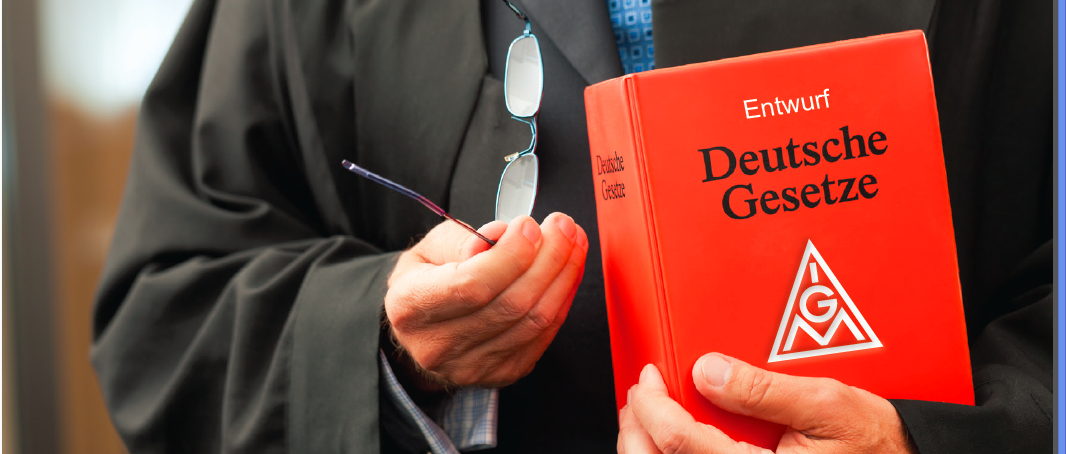 BetrVG §92 Personalplanung
(1) Der Arbeitgeber hat den Betriebsrat über die Personalplanung, insbesondere über den gegenwärtigen und künftigen Personalbedarf, sowie über die sich daraus ergebenden personellen Maßnahmen und Maßnahmen der Berufsbildung anhand von Unterlagen rechtzeitig und umfassend zu unterrichten. Er hat mit dem Betriebsrat über Art und Umfang der erforderlichen Maßnahmen und über die Vermeidung von Härten zu beraten.
(2) Der Betriebsrat kann dem Arbeitgeber Vorschläge für die Einführung einer Personalplanung und ihre Durchführung machen.
[…]
8
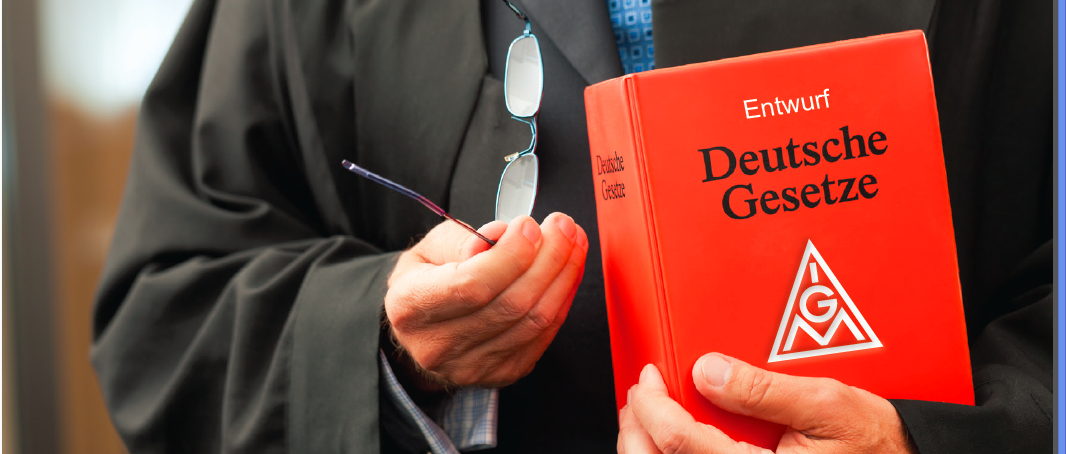 BetrVG §95 Auswahlrichtlinien
(1) Richtlinien über die personelle Auswahl bei Einstellungen, Versetzungen, Umgruppierungen und Kündigungen bedürfen der Zustimmung des Betriebsrats. […]
9
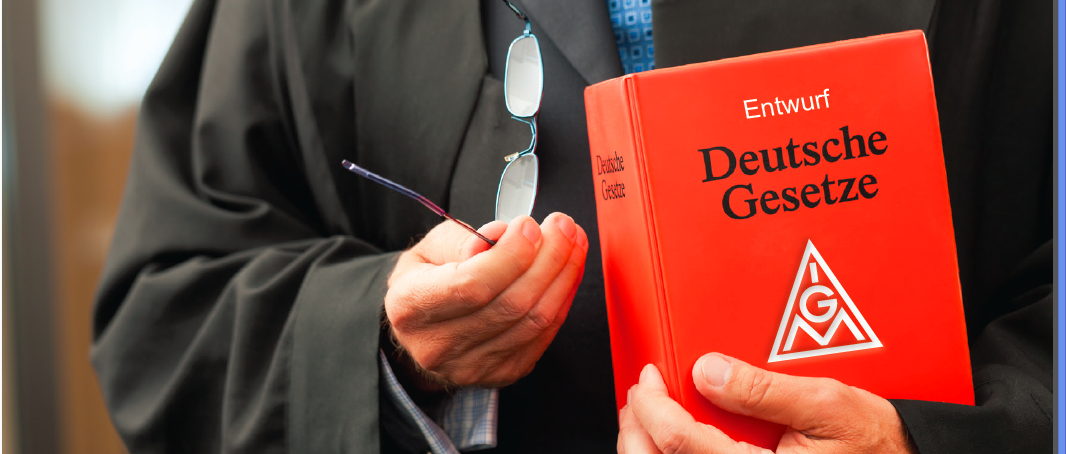 BetrVG §98 Durchführung betrieblicher Bildungsmaßnahmen
(1) Der Betriebsrat hat bei der Durchführung von Maßnahmen der betrieblichen Berufsbildung mitzubestimmen.
(2) Der Betriebsrat kann der Bestellung einer mit der Durchführung der betrieblichen Berufsbildung beauftragten Person widersprechen oder ihre Abberufung verlangen, […] 
(3) Führt der Arbeitgeber betriebliche Maßnahmen der Berufsbildung durch oder stellt er für außerbetriebliche Maßnahmen der Berufsbildung Arbeitnehmer frei oder trägt er die durch die Teilnahme von Arbeitnehmern an solchen Maßnahmen entstehenden Kosten ganz oder teilweise, so kann der Betriebsrat Vorschläge für die Teilnahme von Arbeitnehmern […] machen.
[…]
10
Zahlen, Daten, Fakten
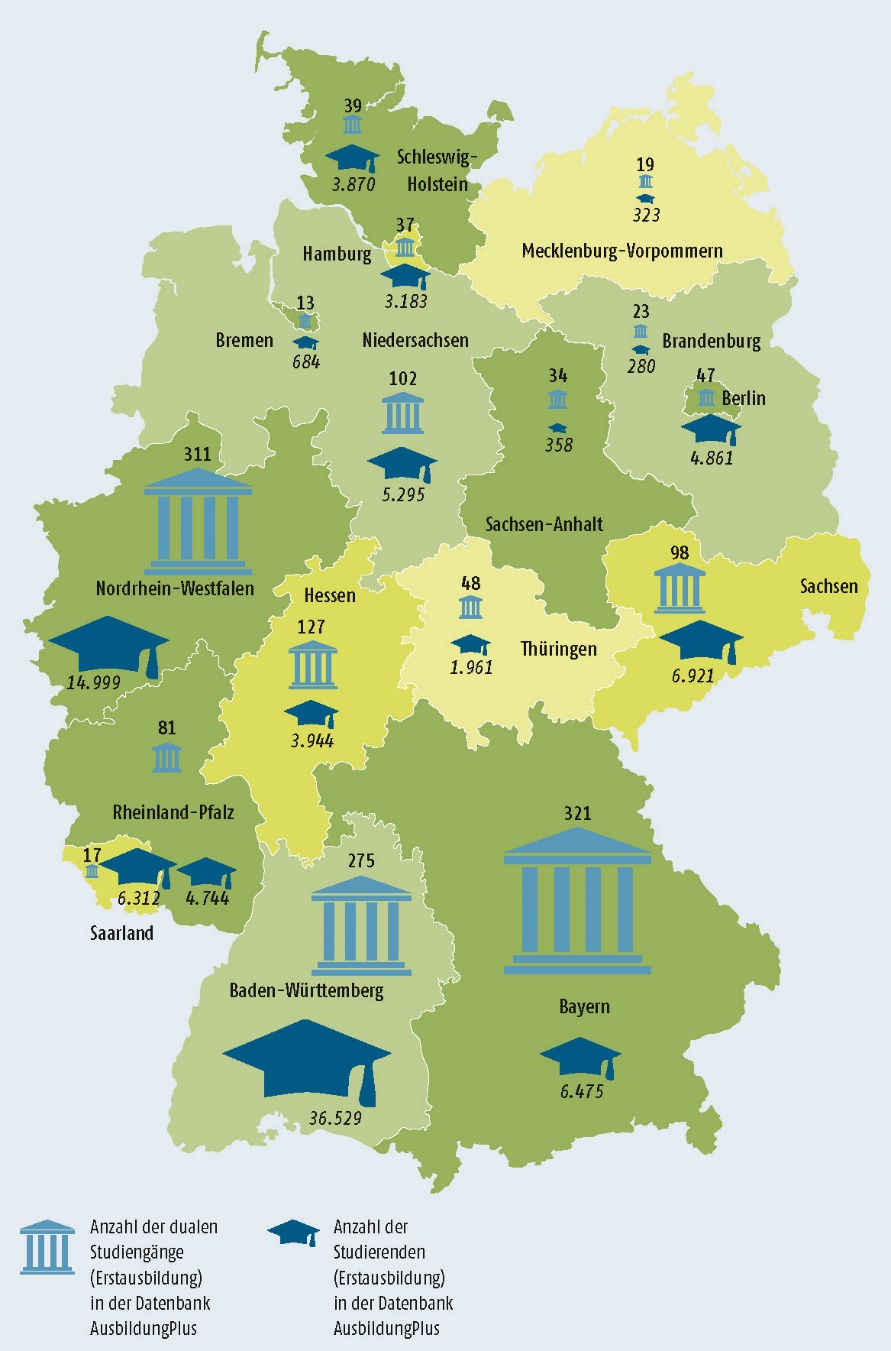 Entwicklung des Dualen Studiums
Quelle: BIBB 2017, S. 9, 22
11
[Speaker Notes: ‚Mittlerweile haben sich in sechs Bundesländern (Bayern, Baden-Württemberg, Brandenburg, Hessen, Rheinland-Pfalz und Thüringen) verschiedene Dachverbände bzw. Dachmarken gemeinsam organisiert. In die Arbeit der Dachverbände/Dachmarken sind in den Gremien und Beiräten auch führende Akteure aus Landespolitik und Kammern eingebunden. Die Qualitätsstandards der Dachmarken sind meist in den Musterverträgen für die kooperierenden Praxispartner integriert.

Darüber hinaus gibt es auch Qualitätsstrukturen z.B. auf Senatsebene in Berlin, die als Expertenkommission agiert ohne größere Öffentlichkeit.


Bayern und Hessen haben einheitliche Qualitätsstandards entwickelt: 
Studiengangdauer (Bayern), 
Praxisumfang für das praxisintegrierende Format (Bayern und Hessen), 
Aussagen zur Anrechnung von ECTS-Punkte für die Leistungsnachweise in der Praxisphase (Hessen) 
Aussagen zur Bildung von Gremien zwischen Bildungsanbietern und Praxispartnern (Hessen).

Überblick
Duale Hochschule Baden-Württemberg: www.dhbw.de/startseite
„hochschule dual“ in Bayern: www.hochschule-dual.de
Duales Studium Brandenburg: www.duales-studium-brandenburg.de
Duale Hochschule Gera-Eisenach: www.dhge.de/DHGE
Dachmarke „Duale Hochschule Hessen“: www.dualesstudium-hessen.de
Dachmarke „Duale Hochschule Rheinland-Pfalz“: dualehochschule.rlp.de/de/duales-studium‘

(Quelle: BIBB 2017, S. 19f.)]
Zahlen, Daten, Fakten
Erläuterung zu den „dualen“ Studienformaten
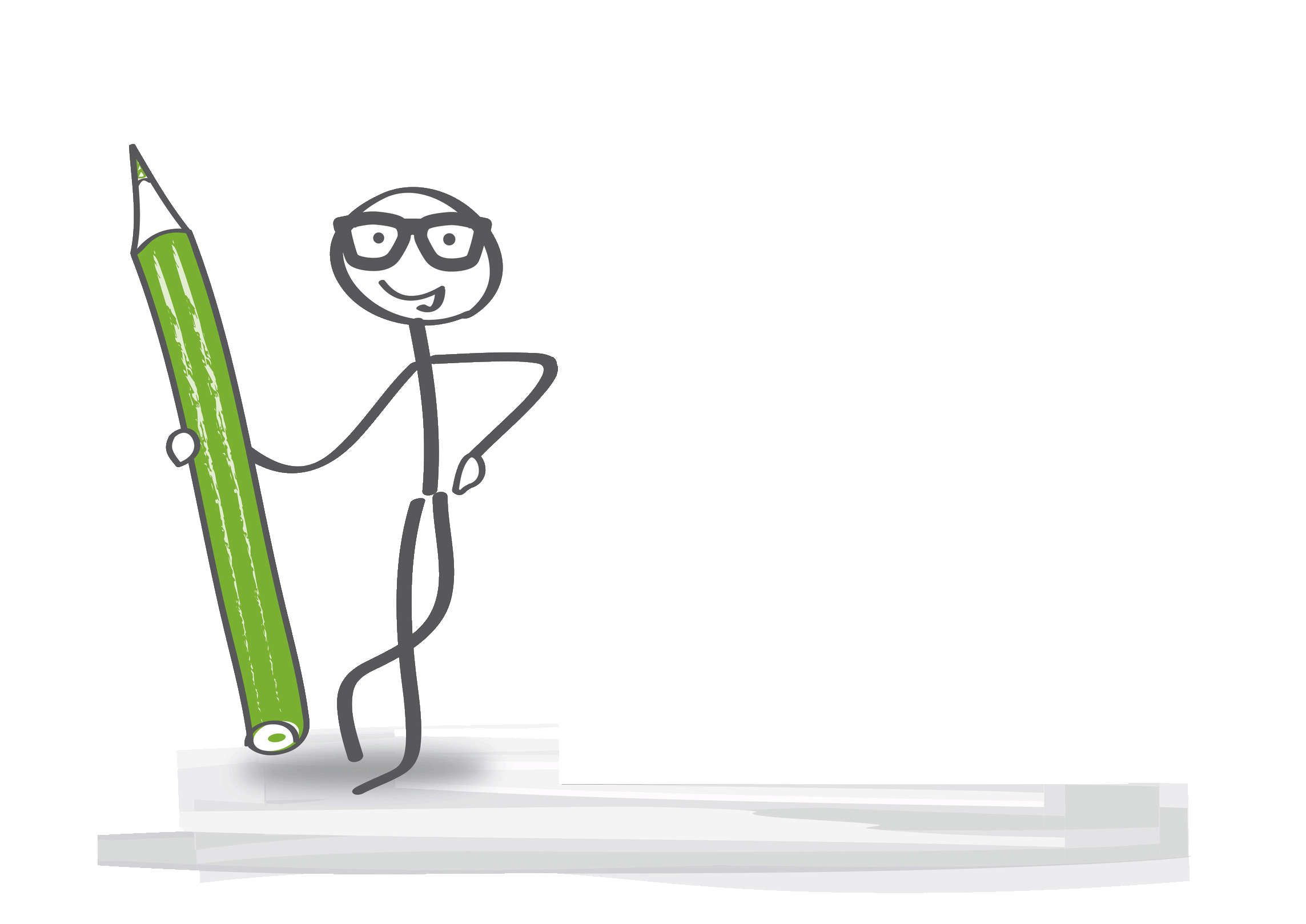 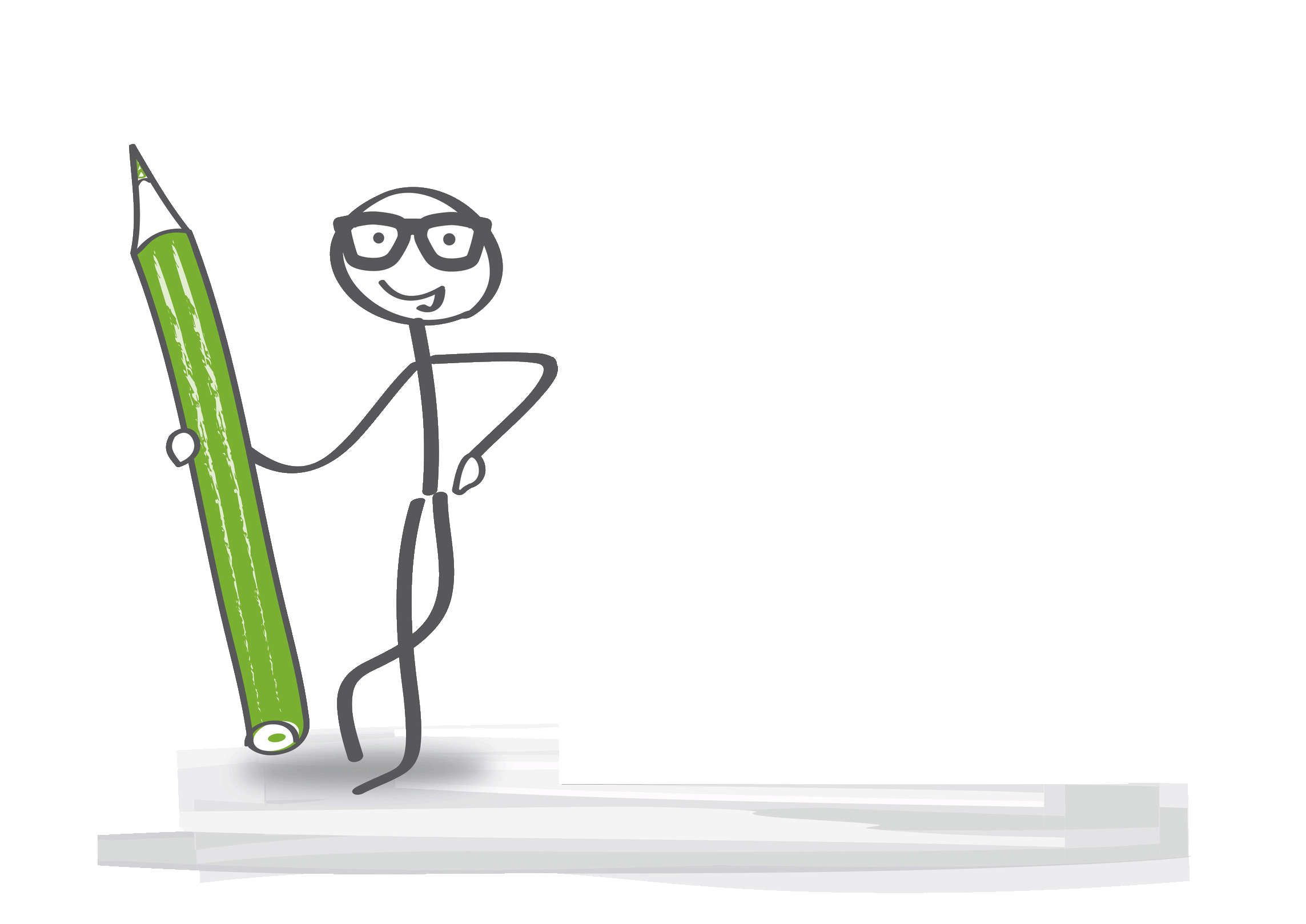 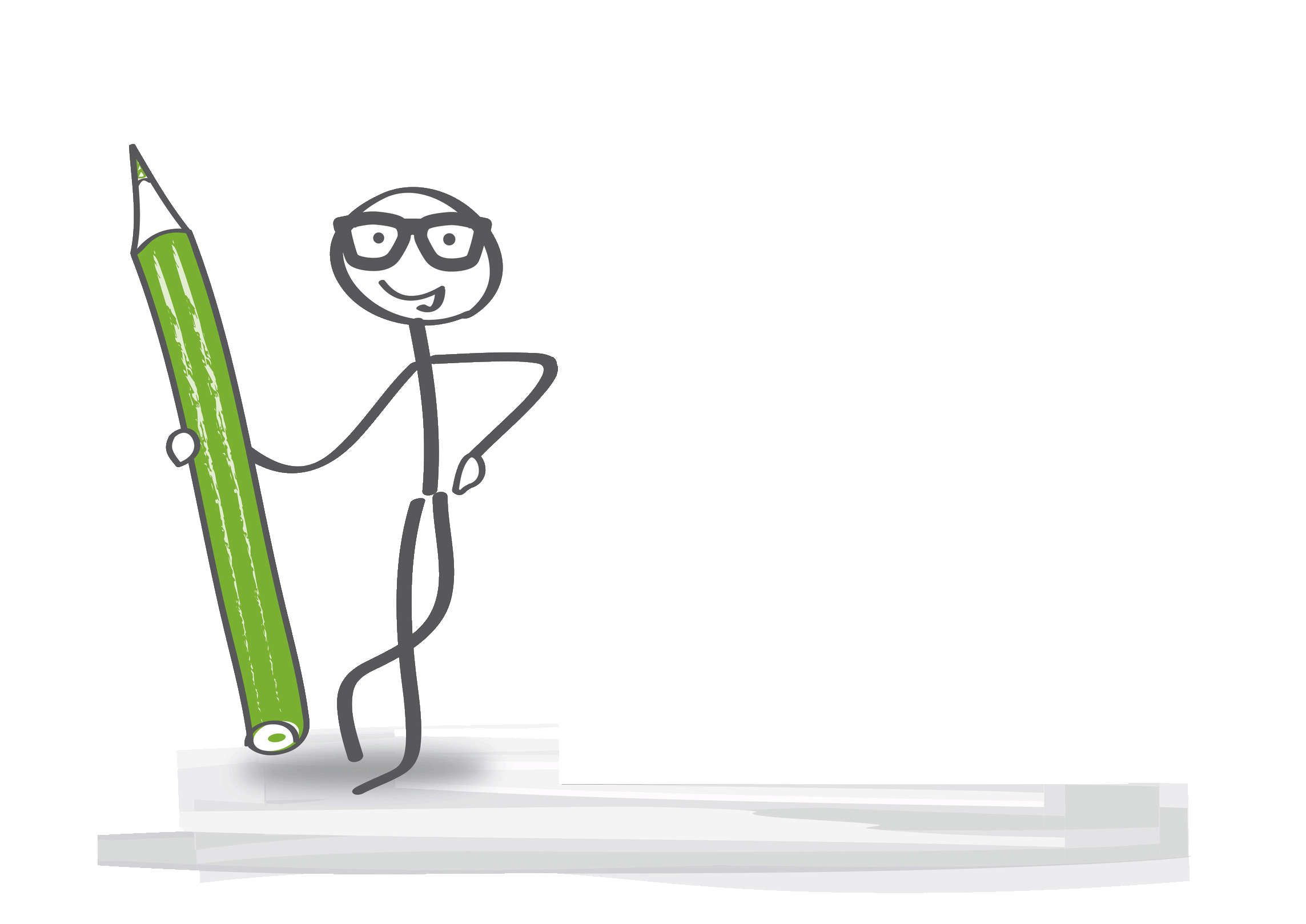 Keine Verzahnung
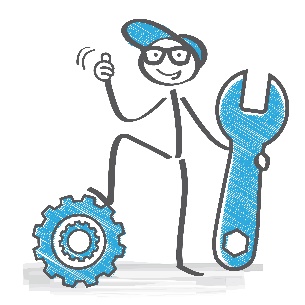 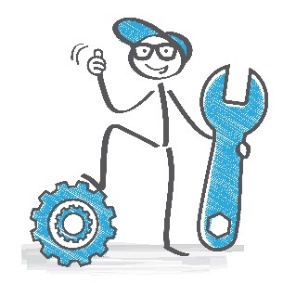 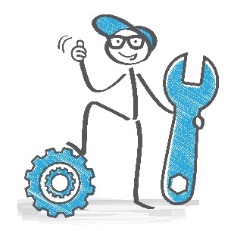 Studium + Praxis
Studium + Ausbildung
Studium
Ausbildung
Studium + Fortbildung
Curriculare und organisatorische Verzahnung
Quelle: BIBB-HA Empfehlung 169. S. 4, 9
12
[Speaker Notes: Der BIBB-HA folgt damit dem Wissenschaftsrat
Charakterisierung der Studienformate (Wissenschaftsrat 2013, S. 9):

Ausbildungsintegrierender dualer Studiengang (Erstausbildung): Eine Berufsausbildung ist systematisch im Studiengang angelegt. Es gibt eine strukturell-institutionelle Verzahnung von Hochschule und Unternehmen/Praxiseinrichtung (durch die Kooperation von Hochschule/Berufsakademie, Praxispartner und ggf. auch Berufs- und Fachschule) sowie eine Anrechnung von Teilen der Ausbildung als Studienleistungen. Besonderes Kriterium für dieses Format ist, nach Empfehlung des BIBB-Hauptausschusses, das Vorliegen eines Ausbildungsvertrags.

Praxisintegrierender dualer Studiengang (Erstaus- und Weiterbildung): Praxisanteile sind systematisch und in größerem Umfang gegenüber regulären Studiengängen mit obligatorischen Praktika im Studium angelegt und sind strukturell-institutionell mit dem Studium verzahnt (durch die Kooperation von Hochschule/Betriebsakademie, Praxispartner und ggf. auch Berufs- und Fachschule). Es gibt eine Anrechnung der Praxisanteile als Studienleistungen. Fast die Hälfte aller dualen Studiengänge wird in diesem Format angeboten.

Berufsintegrierender dualer Studiengang (berufliche Weiterbildung): Voll- oder Teilzeitstudium, das mit einer fachlich verwandten Berufstätigkeit verbunden ist und einen gestalteten Bezugsrahmen bzw. inhaltliche Verzahnungselemente von Studium und Beruf aufweist. Der Arbeitgeber ist über die Studienaufnahme informiert und tauscht sich über die Inhalte regelmäßig mit der oder dem Studierenden aus.]
Zahlen, Daten, Fakten
Erläuterung zu den „dualen“ Studienformaten








Der BIBB-Hauptausschuss empfiehlt studienbegleitende Formate zukünftig nicht mehr als „dual“ zu bezeichnen oder zu bewerben. Ihnen fehlen die zentralen Merkmale eines dualen Studiums: 
Eine systematische inhaltliche, organisatorische und vertragliche Verzahnung der beteiligten Partner sowie eine klare Funktion des Betriebs als Lernort im Rahmen des Studiengangkonzepts.
I.d.R. im Betrieb nicht bekannt, dass studiert wird. Bei Bachelor-studiengängen meist Angebote von privaten Hochschulen.
Gewerkschafts- und bildungspolitisch nicht empfohlen
 von KMK übernommen (01.01.2018)
Quelle: BIBB-HA Empfehlung 169. S. 4, 9
13
[Speaker Notes: Im Rahmen der Erstausbildung sind begleitende Studienformate nicht empfohlen. 
Eine systematische Verzahnung ist selten gegeben und die Arbeitsbelastung ist sehr hoch.
Diese Formate werden wissentlich nur von privaten Hochschulen angeboten und sind damit auch kostenpflichtig.

Zum 01.01.2018 hat die KMK diese Formulierung in die Musterrechtsverordnung (MRVO) zur Akkreditierung neuer Studiengänge aufgenommen. Damit darf ab 01.01.2018 kein zu (re)akkreditierender dualer Studiengang davon abweichen. Die Herausforderung wird sein, dies im einzelnen zu prüfen.]
Zahlen, Daten, Fakten
Entwicklung des Dualen Studiums: Studienformate
537
Ohne die DHBWund die Berufsakademien
442
Quelle: BIBB 2017, S. 11, 14f.
14
[Speaker Notes: Die Duale Hochschule Baden-Württemberg (DHBW) ist die erste und einzige staatliche duale, d.h. praxisintegrierende Hochschule in Deutschland. Sie wurde am 1. März 2009 gegründet und führt das seit über 40 Jahren erfolgreiche duale Modell der früheren Berufsakademie Baden-Württemberg fort. An ihren neun Standorten und drei Campus bietet die DHBW in Kooperation mit über 9.000 ausgewählten Unternehmen und sozialen Einrichtungen eine Vielzahl von national und international akkreditierten Bachelor-Studiengängen in den Bereichen Wirtschaft, Technik und Sozialwesen an. Auch berufsintegrierende und berufsbegleitende Masterstudiengänge gehören zum Angebot der DHBW. Mit derzeit über 34.000 Studierenden und 145.000 Alumni ist die DHBW die größte Hochschule in Baden-Württemberg.  Zahlen & Fakten

Berufsakademien haben i.d.R. keinen Hochschulstatus. Ihre Abschlüsse sind aber als BA/MA staatlich anerkannt. Auf Grundlage entsprechender Berufsakademie- bzw. Hochschulgesetze der einzelnen Länder gibt es sie in 6 Bundesländern. In öffentlicher Trägerschaft in Sachsen und in privater Trägerschaft in Hamburg, Hessen, Niedersachsen, Saarland und Schleswig-Holstein. In Berlin (Fachbereich der Hochschule für Wirtschaft und Recht Berlin) gibt es im Rahmen einer Hochschule entsprechende duale Ausbildungsgänge nach dem Konzept der Berufsakademie.


Erläuterung Mischformen
„In die Betrachtung kommen noch weitere 222 Studiengänge in den sogenannten Mischformen, die sich verschiedenen Formaten zuordnen lassen. […] Besonders häufig bieten die Hochschulen denselben Studiengang sowohl im ausbildungs- als auch praxisintegrierenden Format an. Die Studierenden in diesen Studiengängen unterscheiden sich dabei nur darin, welche Vertragsart sie mit dem Unternehmen abschließen (Ausbildungsvertrag oder vergleichbare vertragliche Bindung) oder ob sie den Berufsabschluss im Rahmen der sogenannten Externenprüfung erwerben.“ (Quelle BIBB 2017, S. )]
Zahlen, Daten, Fakten
Entwicklung des Dualen Studiums: Studienformate (Stand 2016)
Studiengänge
Studierende
Quelle: BIBB 2017, S. 11, 14f.
15
[Speaker Notes: 81% der Studierenden hat einen für die IG Metall-Branchen relevanten fachlichen Zuschnitt (44% Wirtschaftswissenschaften, 27% Ingenieurwissenschaften, 10% IT).]
Zahlen, Daten, Fakten
Erläuterung und Einschätzung zu den dualen Studienformaten
16
[Speaker Notes: Die Wirkung der BIBB HA Empfehlung zeigt sich bereits im Bereich des öffentlichen Dienstes. Hier hat der Bund reagiert und zum 01.01.2018 eine Richtlinie für ausbildungsintegrierte duale Studiengänge erlassen. Hierin ist ein Mustervertrag (im Sinne der BIBB HA Empfehlung) vorgegeben und die Regelungen des Tarifvertrags für Auszubildende des öffentlichen Dienstes (TVAöD) für das gesamte Vertragsverhältnis für anwendbar erklärt. Also auch für den bisher nicht geregelten Zeitraum des dualen Studiums nach dem Abschluss der Facharbeiterprüfung. (Vgl. Aktenzeichen: D5-31005/38#1)

„Rechte von dual Studierenden nach BetrVG
Das BetrVG enthält neben dem Vertretungs- und Gestaltungsauftrag an den Betriebsrat auch Rechte für dual Studierende. 

Sie haben ein aktives Wahlrecht für die Wahl des Betriebsrats nach § 7 BetrVG. Nachdem sie sechs Monate ihres dualen Studiums absolviert haben, können sie gemäß § 8 BetrVG das passive Wahlrecht in Anspruch nehmen und selbst für die Betriebsratswahlen kandidieren. Bei den JAV-Wahlen sind dual Studierende aufgrund ihres besonderen Ausbildungsverhältnisses gemäß § 61 Abs. 1 BetrVG wahlberechtigt. Soweit sie die in § 61 Abs. 2 BetrVG vorgegebenen Bedingungen erfüllen, haben dual Studierende auch bei den JAV-Wahlen das passive Wahlrecht. Wenn dual Studierende Mitglieder des Betriebsrats oder der JAV sind, gelten für sie gemäß § 78a BetrVG auch die Regelungen zur Übernahme in ein unbefristetes Arbeitsverhältnis.

Neben dem aktiven und passiven Wahlrecht haben dual Studierende ein Teilnahmerecht an Jugend- und Auszubildendenversammlungen und an Betriebsversammlungen. Zudem können sie ihre Personalakten einsehen (§ 83 BetrVG) und haben ein Beschwerderecht (§ 84 BetrVG) sowie ein Vorschlagsrecht der Arbeitnehmerinnen und Arbeitnehmer (§ 86a BetrVG).“ (Quelle: IGM 2012. S. 77)]
Zahlen, Daten, Fakten
Zwei Hypothesen zu dem praxisintegrierenden, dualen Studienformat
Hochschulen und Betriebe streben möglichst geringe Koordinations- und Regulationsaufwände an.
Keine zusätzlichen Vorgaben gemäß BBiG / HwO und Koordinationsbedarf der Berufsschulphasen
Das gewerkschaftliche Ansprachepotenzial ist geringer.
Es besteht teilweise kein betrieblicher Ausbildungs- und Versetzungsplan.Die duale Ausbildung selbst verliert im Betrieb u.U. langfristig an Bedeutung.
Studierende werden häufig von zentralen Abteilungen im Personalbereich und von Fachausbildern mit Leitungsfunktionen betreut. 
Arbeitnehmervertreter sollten Einfluss auf das Format nehmen
Auf Ebene der Hochschule über Landespolitik, Hochschulrat, duale Kommission, LAB, BBAs.
Auf Ebene des Betriebs bei Einführung neuer Studiengänge gemäß §97 BetrVG.
17
[Speaker Notes: HR = Hochschulrat 
LAB = Landesausschuss für Berufsbildung
BBA = Berufsbildungsausschuss der Kammer (IHK / HWK) 

„Der Gestaltungsspielraum des Vertrags ist für die Betriebe und Hochschulen beim ausbildungsintegrierenden Studium am geringsten, weil die dual Studierenden bis zum IHK-Abschluss nach BBiG/HwO als Auszubildende gelten. Beim praxisintegrierenden Studium ist die Freiheit zur Gestaltung größer und wird von den Anbietern dualer Studiengänge auch genutzt. Dabei müssen sie sich allerdings immer noch an die geltenden Gesetze halten.“ (Quelle: IGM 2012. S. 75)
Die Rolle der LABs und BBAs wird auf Folie 21 explizit thematisiert.]
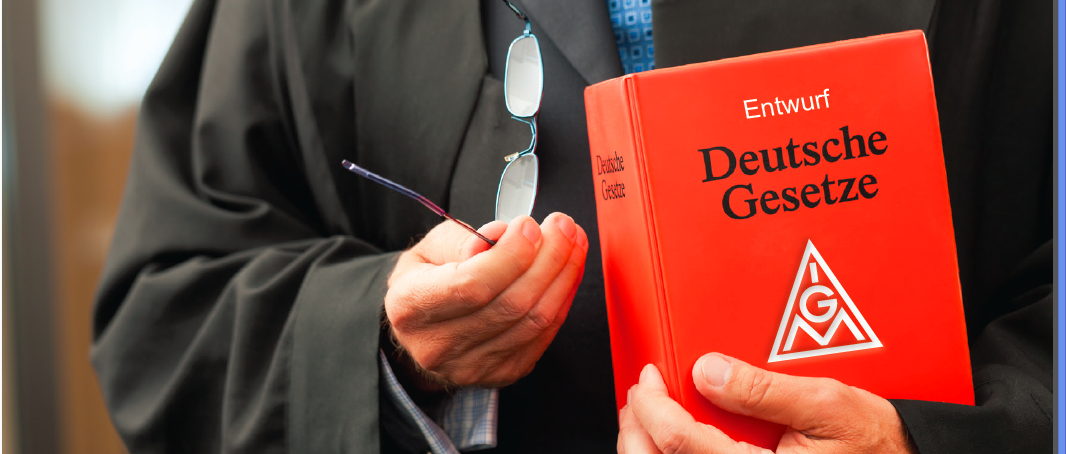 BetrVG §97 Einrichtungen und Maßnahmen der Berufsbildung
(1) Der Arbeitgeber hat mit dem Betriebsrat über die Errichtung und Ausstattung betrieblicher Einrichtungen zur Berufsbildung, die Einführung betrieblicher Berufsbildungsmaßnahmen und die Teilnahme an außerbetrieblichen Berufsbildungsmaßnahmen zu beraten.
(2) Hat der Arbeitgeber Maßnahmen geplant oder durchgeführt, die dazu führen, dass sich die Tätigkeit der betroffenen Arbeitnehmer ändert und ihre beruflichen Kenntnisse und Fähigkeiten zur Erfüllung ihrer Aufgaben nicht mehr ausreichen, so hat der Betriebsrat bei der Einführung von Maßnahmen der betrieblichen Berufsbildung mitzubestimmen. Kommt eine Einigung nicht zustande, so entscheidet die Einigungsstelle. Der Spruch der Einigungsstelle ersetzt die Einigung zwischen Arbeitgeber und Betriebsrat.
18
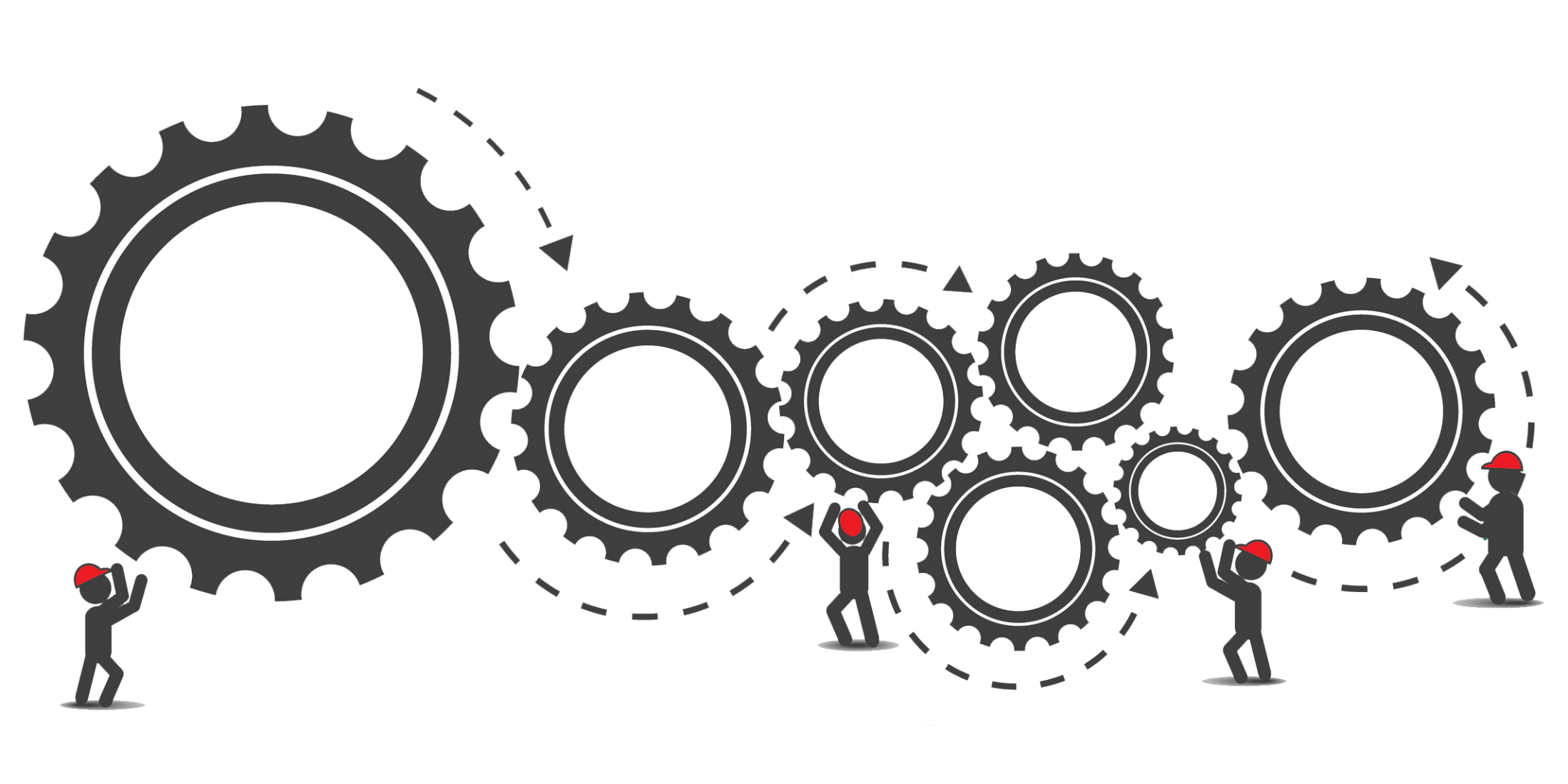 BIBB HA Empfehlung 169
Qualitäts-kriterien
Handlungs-empfehlungen
Zahlen, Daten, Fakten
§§
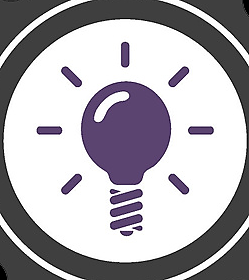 QM
Rege-lungen
TV
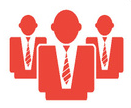 Mitgestaltung / Mitbestimmung
19
[Speaker Notes: Das zentrale Thema wird rot unterstrichen Dargestellt.
Mitgestaltung und Mitbestimmung wird begleitend thematisiert und ist daher gestrichelt hervorgehoben.]
Regelungen
Alle (dualen) Studiengänge müssen akkreditiert sein
Bundesweite Qualitätssicherung im Hochschulsystem
Verantwortung trägt der Akkreditierungsrat
Qualität und Organisation des dualen Studiengangs
Verantwortung trägt die Hochschule  
Eignung und Pflichten der Betriebe
Eignung des Betreuungspersonals
Sicherung der Lernortkooperation
Kontrolle der Qualitätskriterien
Erstellung der Vertragsmuster

In ausbildungsintegrierenden dualen Studiengängen gilt in der Praxisphase, also in der dualen Ausbildung, zusätzlich das BBiG
Verantwortung für die Qualität in der Praxishase  trägt somit die zuständige Stelle (IHK/HWK)
Makroebene
Mesoebene
häufig Aufgabe der Hochschulräte oderdualen Kommissionen
In der Ausbildung klassische Aufgabe der BBAs und Kammern
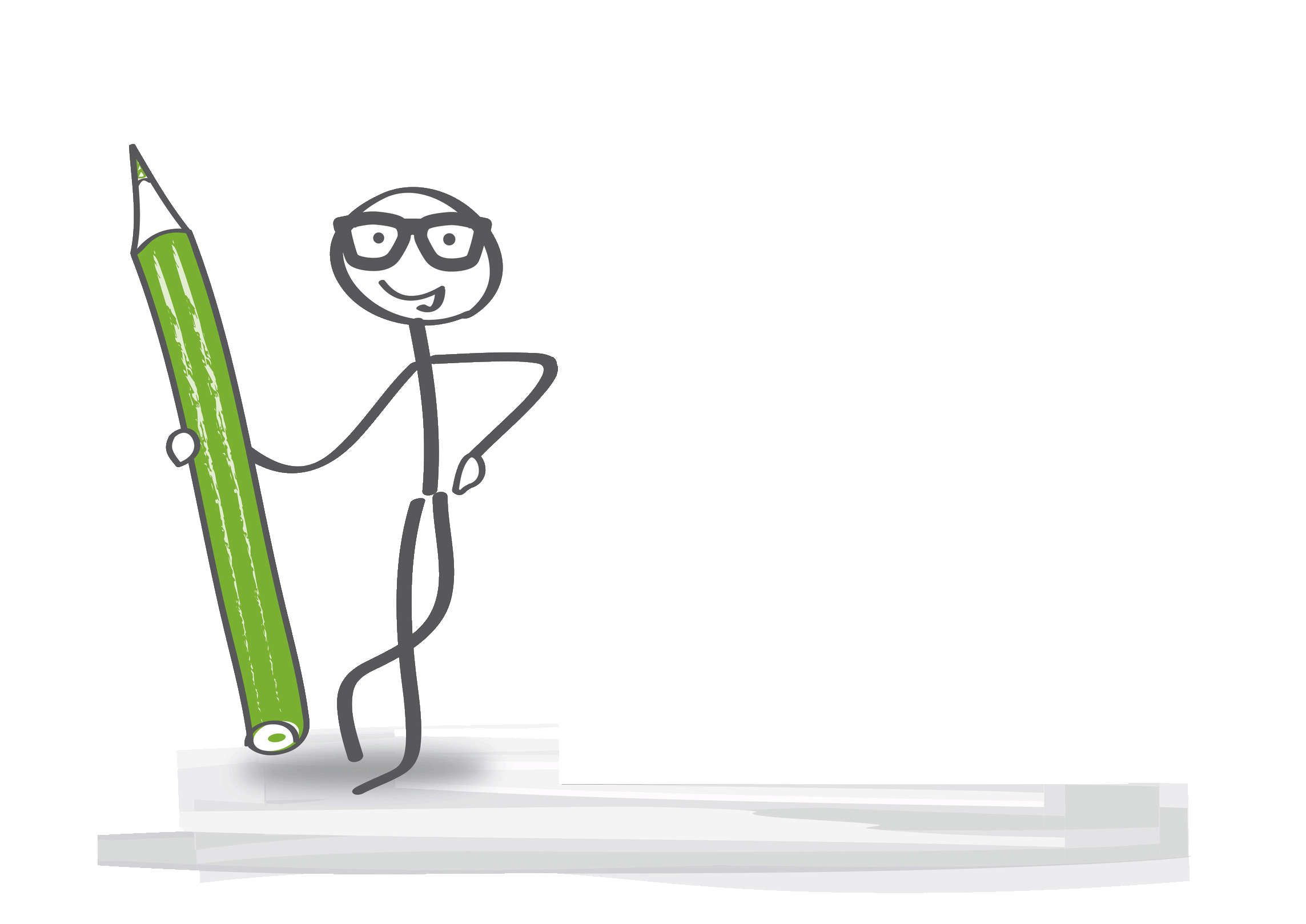 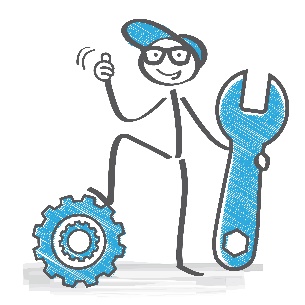 Mikroebene
20
Regelungen
Zwei Hypothesen zu den Verantwortlichkeiten im dualen Studium
Die Besetzung von Hochschulgremien gewinnt an Bedeutung.
Hochschulräte und duale Kommissionen haben zum Teil Aufgaben wie Kammern / BBAs.
Das Thema ist noch nicht in den BBAs angekommen.
Kammern als zuständige Stelle haben noch keine erkennbare Rolle
Kammern mit ihren privatrechtlichen Bildungseinrichtungen agieren bereits vereinzelt
Arbeitnehmervertreter sollten strategisch Hochschulgremien besetzen
Das A und O sind gute Kontakte in die Landespolitik und die Hochschule
Ein Augenmerk muss auf die Entwicklung der Landeshochschulgesetze und die Grundordnungen der Hochschulen gelegt werden
Die Koordination sollte über den DGB erfolgen
21
[Speaker Notes: HR = Hochschulrat 
LAB = Landesausschuss für Berufsbildung
BBA = Berufsbildungsausschuss der Kammer (IHK / HWK) 
LHG = Landeshochschulgesetz

Gutes Beispiel LHG von RLP:
Wie man dem Gedanken der Sozialpartnerschaft im Hochschulgesetz gerecht werden kann, zeigt Rheinland-Pfalz (§ 78 (1)): ‚Es wird eine Landeskommission für duale Studiengänge gebildet, die aus 10 staatlichen, 10 unternehmerischen, 3 gewerkschaftlichen und 3 studentischen Mitgliedern besteht.‘

Gutes Beispiel Grundsatzung der Hochschule für Wirtschaft und Recht in Berlin:
Das es auch anders geht, zeigt z. B. die Hochschule für Wirtschaft und Recht in Berlin. Hier werden per „Satzung“ Gewerkschafter/innen beteiligt.]
Regelungen
Zwei Hypothesen zu den Verantwortlichkeiten im dualen Studium
Die Besetzung von Hochschulgremien gewinnt an Bedeutung.
Hochschulräte und duale Kommissionen haben zum Teil Aufgaben wie Kammern / BBAs.
Das Thema ist noch nicht in den BBAs angekommen.
Kammern als zuständige Stelle haben noch keine erkennbare Rolle
Kammern mit ihren privatrechtlichen Bildungseinrichtungen agieren bereits vereinzelt
Arbeitnehmervertreter können den LAB / BBA positionieren
Koordination des Vorgehens sollte zunächst über den DGB-Bezirk erfolgen
„Bei der Einrichtung und Ausgestaltung dualer Studiengänge“ (BIBB-HA Empf. 169)
Zu Fragen der Qualität und Qualitätskontrolle (§79 BBiG)
Zu Fragen regionaler Verdrängungsprozesse und den gesellschaftlichen Folgen
Zu Fragen der Lernortkooperation und der Studienbewerberauswahl
22
[Speaker Notes: Infos zur BIBB HA Empfehlung 169: wap.igmetall.de/beschluss-des-bibb-17106.htm 
LAB = Landesausschuss für Berufsbildung
BBA = Berufsbildungsausschuss der Kammer (IHK / HWK) 


DGB-Handbuch für BBA-Mitglieder
6.1. Ergänzungen zu den regelmäßigen Unterrichtungs- und Anhörungspunkten - 	 
Die im Berufsbildungsgesetz (BBiG) im § 79 (Handwerksordnung (HwO) § 44) angeführten Beispiele für Unterrichtungs- und Anhörungspunkte stellen keine abgeschlossene Auflistung dar. Der BBA kann sich auch mit dort nicht benannten Themen befassen, sofern diese zu den wichtigen Angelegenheiten der beruflichen Bildung zählen. 

BetrVG §79 Einrichtungen und Maßnahmen der Berufsbildung

Der Arbeitgeber hat mit dem Betriebsrat über die Errichtung und Ausstattung betrieblicher Einrichtungen zur Berufsbildung, die Einführung betrieblicher Berufsbildungsmaßnahmen und die Teilnahme an außerbetrieblichen Berufsbildungsmaßnahmen zu beraten.

Hat der Arbeitgeber Maßnahmen geplant oder durchgeführt, die dazu führen, dass sich die Tätigkeit der betroffenen Arbeitnehmer ändert und ihre beruflichen Kenntnisse und Fähigkeiten zur Erfüllung ihrer Aufgaben nicht mehr ausreichen, so hat der Betriebsrat bei der Einführung von Maßnahmen der betrieblichen Berufsbildung mitzubestimmen. Kommt eine Einigung nicht zustande, so entscheidet die Einigungsstelle. Der Spruch der Einigungsstelle ersetzt die Einigung zwischen Arbeitgeber und Betriebsrat.
Duales Studium
Duale Studiengänge sind ihrem Anspruch nach ein besonderes Studienformat, in dem unter Aufrechterhaltung des Anspruchs der Wissenschaftlichkeit lange betriebliche Praxisphasen in das Studium integriert werden. Hochschule und Praxispartner sollen eng zusammenarbeiten und die Studierenden nicht nur in der Hochschule eingeschrieben, sondern auch vertraglich an den Praxispartner gebunden sein. Sowohl das Angebot dualer Studiengänge als auch die Zahl dual Studierender sind in den letzten Jahren deutlich angestiegen. 
 
Der DGB hat im Januar 2017 ein Positionspapier zum Dualen Studium vorgelegt. 
Insbesondere an folgenden Punkten besteht Handlungsbedarf:
eine eindeutige Definition des Studienformats sowie eine Öffnung der Zugänge;
die Formulierung von Mindestanforderungen hinsichtlich der systematischen Verzahnung der Lernorte sowie der erforderlichen Breite und Tiefe der zu vermittelnden Qualifikationen. Dabei ist sicherzustellen, dass Studiengänge nicht zu spezifisch auf die Anforderungen des dualen Praxispartners und kurzfristige Arbeitsmarktanforderungen ausgerichtet werden und Wissenschaftlichkeit sowie Reflexivität gesichert sind;
die Regelung von Mindestanforderungen bezogen auf die Aufgaben und die erforderliche Qualität der Leistungserbringung durch die dualen Partner;
klare Regelungen bezogen auf die zulässige Studienbelastung und die Studierbarkeit für die Studierenden sowie
Grundsätze der vertraglichen Gestaltung und der Vergütung.
Eine eindeutige Definition des Formats Duales Studium versuchen DGB und Gewerkschaften im Zuge der rechtlichen Neuregelung der Akkreditierung auf den Weg zu bringen. Flankierend ist die Länderebene gefragt, konkretere und möglichst über die Bundesländer hinweg abgestimmte Regelungen in den Landeshochschulgesetzen zu treffen. In diese Richtung könnte durchaus der Landesausschuss für Berufsbildung aktiv werden. 
 
Auf Druck der Arbeitnehmerbeauftragten im BiBB-Hauptausschuss hat das Bundesinstitut für Berufsbildung eine Arbeitsgruppe zum dualen Studium eingerichtet. Diese hat eine zwischen allen Bänken abgestimmte Position zum dualen Studium entwickelt, die der BIBB-Hauptausschuss am 21.06.2017 als Empfehlung 169 beschlossen und veröffentlicht hat. Die Empfehlung gibt im Kapitel V anhand einer Auflistung von konkreten Qualitätsdimensionen kooperierenden Hochschulen, Unternehmen und anderen Praxispartnern eine Orientierungshilfe an die Hand, wie bestehende und/oder neu einzurichtende duale Studienangebote qualitativ weiter entwickelt werden können. Ein besonderes Augenmerk hat die Arbeitsgruppe des BiBB dabei auf den Anforderungen an die Qualität der Praxisphasen gelegt. Im Anhang findet sich zudem eine tabellarische Darstellung der durch die BiBB-Arbeitsgruppe empfohlenen Qualitätsdimensionen. In der Arbeitsgruppe haben die Spitzenorganisationen der Wirtschaft (BDA, ZDH, DIHK) mitgearbeitet. Die Empfehlung 169 gibt damit einvernehmlich abgestimmten Mindestanforderungen vor.
 
Mit dem DGB-Positionspapier und der Empfehlung 169 des BiBB-Hauptausschusses können Aktivitäten in den Berufsbildungsausschüssen, aber auch in Landesausschüssen für Berufsbildung, auf solider Grundlage angegangen werden. Beide Papiere sind gut geeignet einen entsprechenden Tagesordnungspunkt zu begründen und Handlungsfelder abzuleiten.
Die tabellarische Übersicht im Anhang der BiBB Empfehlung 169 kann im Sinne einer Checkliste genutzt werden, um die Qualität des dualen Studiums zu diskutieren. Sie stellt einen bänkeübergreifenden Kompromiss dar und ist entsprechend aus Arbeitnehmerperspektive durchaus erweiterungsfähig. 
Das BIBB stellt zum Jahresende 2017 in seinem Online-Angebot zusätzlich Beispiele guter Praxis und unterstützende Materialien als Orientierungshilfen für Praxispartner, Studieninteressierte und Hochschulen bereit.
 
Zum Vorgehen:
Es sollte zunächst im Bezirk (unter Einbeziehung der Gewerkschaften) geklärt werden, ob es ein mehr oder weniger koordiniertes Vorgehen der BBA auf bezirklicher Ebene geben soll, oder ob es den einzelnen BBA überlassen bleiben soll, ob und an welcher Stelle sie zum Dualen Studium aktiv werden wollen. Erfolgversprechender erscheint uns ein koordiniertes Vorgehen. Ggf. kann zunächst eine Diskussion im Landesausschuss für Berufsbildung (LAB) vorgeschaltet werden. Ziel kann sein, zunächst die empirische Situation zum dualen Studium im Land zu klären und auszuloten, wie die Akteure auf Landesebene zur Frage einer Weiterentwicklung der Qualität des dualen Studiums „ticken“. Wenn der LAB sich auf einen Handlungsbedarf verständigt, sollte geprüft werden, ob es möglich ist, auf Landesebene eine Musterempfehlung für die Berufsbildungsausschüsse zu entwickeln. 
Wenn dies gelingt bitten wir unbedingt die zuständigen Kolleg/innen in der DGB BVV darüber zu informieren. Ggf. gelingt es so, länderübergreifende Aktivitäten auf den Weg zu bringen.
 
Im Folgenden Anregungen, für die Arbeit im Berufsbildungsausschuss, um beispielsweise Fragen zur rechtlichen Situation der dual Studierenden oder zur Qualität der dualen Studienangebote anzugehen. 
Sollte die zuständige Stelle zunächst die Zuständigkeit für das praxisintegrierende duale Studium zurückweisen, lässt sich § 79 (3) 4 BBiG (§ 44 (3) 4 HwO) heranziehen. Es handelt sich beim praxisintegrierenden dualen Studium zweifelsfrei um für den räumlichen und fachlichen Zuständigkeitsbereich der zuständigen Stelle neue Formen, Inhalte und Methoden – zumindest an der Schnittstelle – zur Berufsbildung. 
Die Zuständigkeit des Berufsbildungsausschusses für ausbildungsintegriernde dual Studierende – sofern eine Ausbildung nach BBiG/HwO integriert ist –steht außer Frage, da die Ausbildung Teil des Studiengangkonzeptes ist.
 
Beispiel 1: 	Klärung der empirischen Situation (BBiG § 79 (3) 4 / HwO §44 (3) 4): 
Anlass: 
Befassung des BBA mit neuen Formen der Berufsbildung im fachlichen und räumlichen Zuständigkeitsbereich der zuständigen Stelle. 
Auftrag: 
Ermittlung der Angebotsstruktur praxisintegrierender dualer Studiengänge im Kammerbezirk. Idealerweise gekoppelt mit einer Übersicht über die konkreten Vertragsverhältnisse, die die praxisintegrierend dual Studierenden bekommen. In diesem Zusammenhang einfordern, in der Kammerstatistik die eingetragene Ausbildungsverhältnisse ausbildungsintegrierend dual Studierender gesondert auszuweisen. 
Ziel(e): 
Beispielsweise eine Vereinbarung über gute vertragliche Praxis des Dualen Studiums mit allen relevanten Stakeholdern abschließen.
 
Die vertragliche Gestaltung des dualen Studiums ist sehr heterogen. Nicht immer entspricht sie den Anforderungen des Berufsbildungsgesetzes bzw. der Handwerksordnung, das gilt auch für ausbildungsintegrierende duale Studiengänge. Daher ist eine Thematisierung der vertraglichen Situation dual Studierender im Kammerbezirk sinnvoll. Es sollte geprüft werden, ob bei entsprechenden ausbildungsintegrierenden dualen Studiengängen alle Anforderungen nach BBiG/HwO für die Ausbildung gesichert sind. 
Die Bearbeitung könnte im Qualitätsausschuss erfolgen. Dabei sollten als externe Gäste für das Duale Studium Zuständige von im Kammerbezirk ansässigen Hochschulen sowie betriebliche Vertreter/innen, die entsprechende Studiengänge anbieten, mit einbezogen werden. Sofern die dualen Studienangebote im Sitzland der Kammer über eine landesweite Dachmarke oder ähnliches koordiniert werden (z.B. „Duales Studium Hessen“, „hochschule dual – Hochschule Bayern e.V.“ oder auch die dualen Hochschulen in Baden-Württemberg (DHBW) und Thüringen (DHGE)) sind die entsprechenden Vertreter/innen einzubinden. Die Kammern sind in der Regel in einschlägigen Gremien dieser Initiativen und Hochschulen vertreten.
Insbesondere sollte ausgeschlossen werden, dass es im Kammerbezirk ausbildungsintegrierende duale Studienangebote gibt, bei denen die Studierenden keinen ordentlichen Ausbildungsvertrag bekommen oder/und auf die Externenprüfung verwiesen werden. Solche Konstrukte sind nicht BBiG/HwO-konform und abzulehnen. Damit werden nicht nur die gesetzlichen Regelungen der Berufsbildung, sondern gegebenenfalls auch tarifliche Standards unterlaufen.
Auch die Frage der Zahl der Ausbildungsabbrüche/Vertragslösungsquote sollte für dual Studierende erhoben und in der Statistik gesondert ausgewiesen werden. In der Regel liegt diese weit unter dem üblichen Schnitt – sowohl was Berufsausbildungsverhältnisse als auch was Bachelorstudiengänge angeht - sie kann aber Hinweise geben auf Unternehmen, in denen das überdurchschnittlich häufig erfolgt. Dort sollte dann eine Ursachenanalyse erfolgen. 
Eine weitere interessante Frage wäre, wie die Prüfungsergebnisse bei dual Studierenden im Vergleich mit klassischen Auszubildenden ausfallen (Grundlage § 79 (3) 2 BBiG / § 44 (3) 2 HwO).
 
Beispiel 2: 	Thema Arbeitsbelastung und Qualitätssicherung des betrieblichen Teils
Anlass: 
Befassung des BBA mit neuen Formen der Berufsbildung im fachlichen und räumlichen Zuständigkeitsbereich der zuständigen Stelle. 
Auftrag: 
Ermittlung der in den dualen Studienkonzepten vorgesehenen Arbeitsbelastung („Workload“) sowie der zeitlichen und inhaltlichen Abstimmung zwischen den Lernorten. In diesem Zusammenhang sollten auch die Qualitätsstandards, die für die Praxisphasen vorgesehen sind, thematisiert werden.
Ziel(e): 
Beispielsweise die Entwicklung einer Handreichung oder eines Schulungsmoduls zum dualen Studium für Ausbildungsberaterinnen und Ausbildungsberater. Damit diese die Betriebe beim dualen Studium besser und zielgerichteter unterstützen können und eine Checkliste haben, anhand derer sie die Qualität der Ausbildung bzw. der Praxisphasen im dualen Studium bewerten und überwachen können. Auch für Angebote zur Ausbilderqualifizierung im Kammerbezirk könnte das sinnvoll genutzt werden.
 
Für die Studierenden sind die überdurchschnittlich hohe Arbeitsbelastung („Workload“) und die oft unzu-reichende zeitliche und inhaltliche Abstimmung zwischen den Lernorten zentrale Probleme des dualen Studiums. Das hat auch eine Befragung dual Studierender der Dualen Hochschule Baden-Württemberg durch die IG Metall bestätigt. Sind mehr als zwei Partner in das Studium integriert (z.B. im trialen Studium des Handwerks der Fall) ist die Abstimmung erst recht eine Herausforderung. Auch die Arbeitsbelastung kann im trialen Studium, in dem zusätzlich zum Bachelor nach dem Berufsabschluss noch die Meisterprüfung abgelegt wird, ein kritischer Punkt sein.
Der BBA sollte überprüfen, ob der zuständigen Stelle bei allen eingetragenen Ausbildungsverhältnissen, die im Rahmen eines dualen Studiengangs durchgeführt werden, eine zeitlich-sachliche Gliederung bzw. ein betrieblicher Ausbildungsplan vorliegt und ob diese den üblichen Standards der beruflichen Bildung entsprechen. Es muss deutlich werden, dass die Planmäßigkeit und Vollständigkeit der Ausbildungsinhalte gewährleistet und die Studierbarkeit (insbesondere hinsichtlich der Arbeitsbelastung) gesichert ist.
 
 
Darüber hinaus bieten sich die folgenden Themen für die Arbeit an der Qualität des dualen Studiums im BBA an:
 
Kriterien der Studienbewerberauswahl Mögliches Ziel: Auswahl soll nach zwischen Hochschule und Praxispartnern abgestimmten Kriterien erfolgen, Öffnung für berufliche Qualifizierte prüfen; darauf achten, das in Betrieben BR/PR einbezogen werden.
Finanzielle Belastungen durch unterschiedliche Lernorte (Fahrt-und Unterkunftskosten/doppelte Haushaltsführung) sowie Studiengebühren (insbesondere bei privaten Hochschulen und Berufsakademien) und Lernmaterialien, die durch die Ausbildungsvergütungen nicht gedeckt werden. Mögliches Ziel: Übernahme von Studiengebühren und Fahrkosten sowie Kosten für Lernmaterialien durch Betrieb. Zuschüsse bis Kostenübernahme durch Betrieb bei Notwendigkeit doppelter Haushaltsführung.
Frage nach künftigen Karrierewegen und Tätigkeitsfeldern Mögliches Ziel: Hochschulen ermuntern, sich intensiver mit den Beschäftigungsperspektiven der Absolvent/innen zu befassen. Diese sollen möglichst breit sein; Überspezialisierung ist insbesondere im Bachelor abzulehnen. 
Zahlmäßige Entwicklung des Angebots Duales Studium/Duale Ausbildung im Kammerbezirk Mögliches Ziel: Monitoring der Entwicklung, ggf. kann geprüft werden, inwiefern duale Berufsausbildung in Betrieben, die dual Studierende ausbilden zurückgeht.
Nebeneinander von theoretischen Studienanteilen (oft beschränkt auf Hochschule) und praktischen Erfahrungen in den betrieblichen LernphasenMögliches Ziel: Im BBA Maßnahmen einer echten zeitlichen und inhaltlichen Integration der Lernorte auf den Weg bringen.
 
Ziel könnte jeweils die Entwicklung einer Handlungsempfehlung oder Checkliste sein.
 
Weitere Hintergrundinformationen und Ideen finden sich in der Dokumentation der DGB-Multiplikator/innenschulung 1/17 unter: http://wir-gestalten-berufsbildung.dgb.de/-/Bs7   
 
DGB Position (2017): Position des DGB zum Dualen Studium. http://www.dgb.de/-/QOH 
Empfehlung 169 des Hauptausschusses des Bundesinstituts für Berufsbildung „Positionspapier der BIBB-Hauptausschuss AG zum dualen Studium“: https://www.bibb.de/dokumente/pdf/HA169.pdf 
vgl.: http://www.hochschulinformationsbuero.de/baden-wuertemberg/meldung/dual-studierende-wollen-unterstuetzung/  (Zugriff am 27.10.17)]
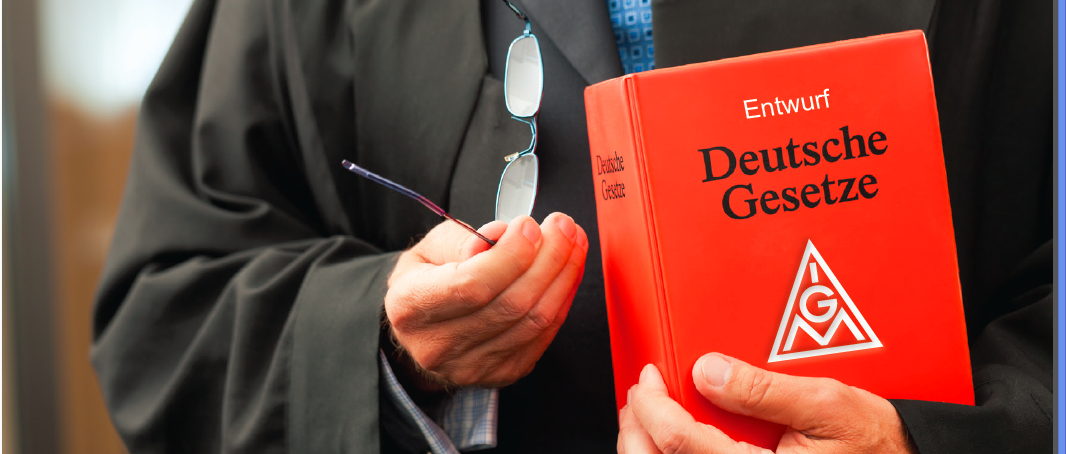 BIBB-HA Empf. 169 (S. 9)
„Zudem empfiehlt der BIBB Hauptausschuss, bei der Einrichtung und Ausgestaltung dualer Studiengänge neben den unmittelbaren Partnern auch weitere regionale Akteure sowie bei gegebenen Voraussetzungen die Studierenden mit einzubeziehen. Dies kann beispielsweise über regionale Kooperationsplattformen […] oder auch über die Berufsbildungsausschüsse der zuständigen Stellen, erfolgen.“
23
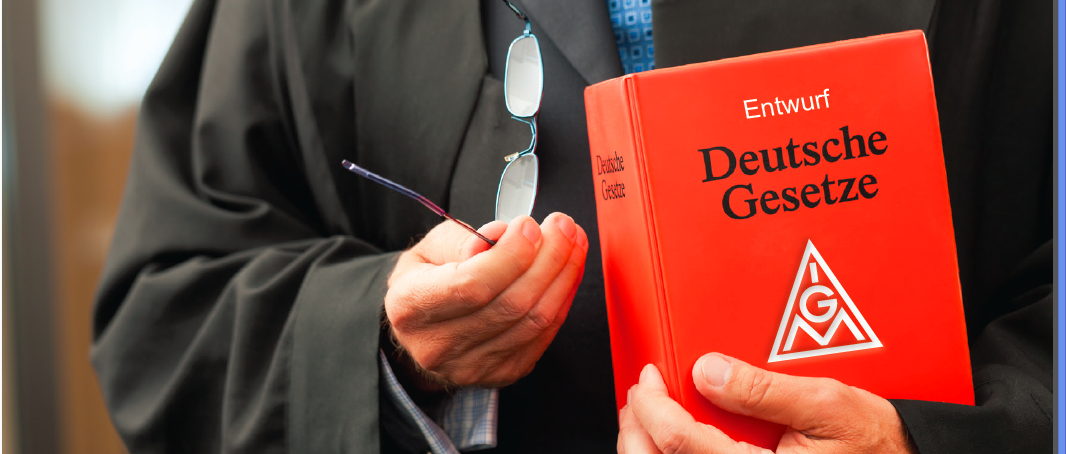 BBIG §79 Aufgaben [des BBA]
(1) Der Berufsbildungsausschuss ist in allen wichtigen Angelegenheiten der beruflichen Bildung zu unterrichten und zu hören. Er hat im Rahmen seiner Aufgaben auf eine stetige Entwicklung der Qualität der beruflichen Bildung hinzuwirken.
(2) Wichtige Angelegenheiten, in denen der BBA anzuhören ist, […]:
Erlass von Verwaltungsgrundsätzen über die Eignung von Ausbildungs- und Umschulungsstätten […], wesentliche inhaltliche Änderungen des Ausbildungsvertragsmusters.
 (3) Wichtige Angelegenheiten, in denen der BBA zu unterrichten ist, […]:
Zahl und Ergebnisse von durchgeführten Prüfungen sowie hierbei gewonnene Erfahrungen, [… im] Zuständigkeitsbereich der zuständigen Stelle neue Formen, Inhalte und Methoden der Berufsbildung, [… und] Arbeitsmarktfragen […].
24
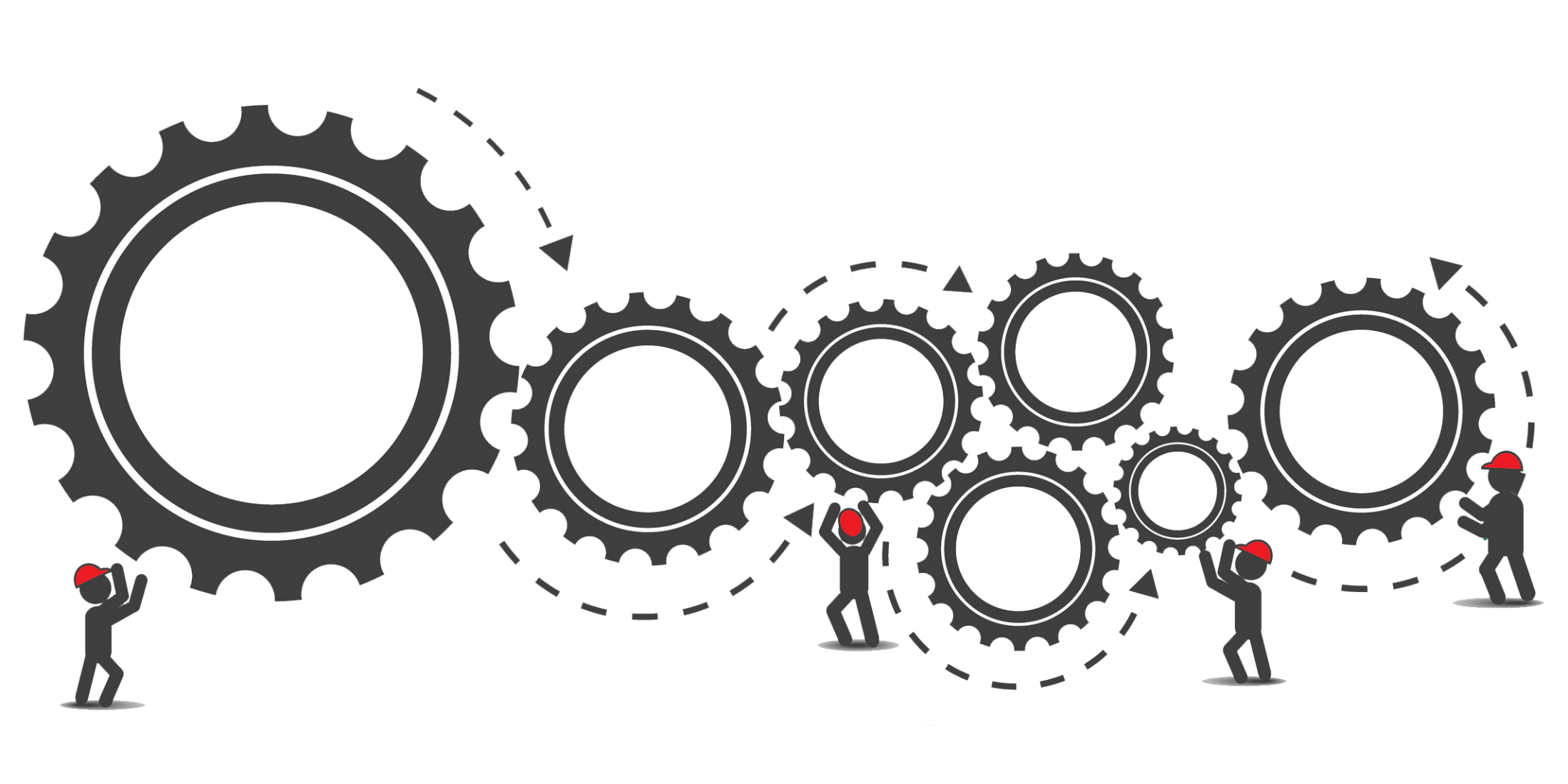 BIBB HA Empfehlung 169
Qualitäts-kriterien
Handlungs-empfehlungen
Zahlen, Daten, Fakten
§§
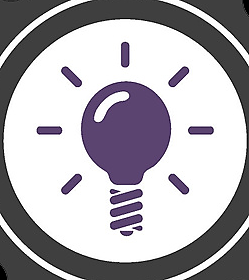 QM
Rege-lungen
TV
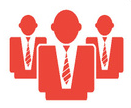 Mitgestaltung / Mitbestimmung
25
[Speaker Notes: Das zentrale Thema wird rot unterstrichen Dargestellt.
Mitgestaltung und Mitbestimmung wird begleitend thematisiert und ist daher gestrichelt hervorgehoben.]
Qualitätskriterien für die Praxisphasen *
Die nachstehenden vier Qualitätsdimensionen zum dualen Studium werden getragen von den Gewerkschaften, den Spitzenorganisationen der Wirtschaft (BDA, ZDH, DIHK), den Ländern und dem Bund. Sie stellen damit eine abgestimmte Mindestanforderung dar.
Die Qualitätsdimensionen sind als Ziel und teilweise abstrakt formuliert. Dies eröffnet Handlungsspielräume zur konkreten Ausgestaltung
* BIBB-HA Empfehlung 169. S. 10f.
26
Qualitätskriterien für die Praxisphasen *
Institutionelle/Organisatorische Verzahnung und Gestaltung 
Lernortkooperation ist verlässlich gestaltet
Betreuer und Dozenten tauschen sich aus
Praxispartner und Studierenden wirken in hochschulischen Gremien mit
Verantwortliche Betreuer/innen sind klar benannt sowiefachlich und persönlich Kompetent
Angemessene personelle, fachliche und sächliche Ausstattung
Betriebsräte können mitgestalten (§ 98 BetrVG)
BBAs können „Lernortkooperation“ als Thema setzen (§79 BBiG)
Ausgangspunkt des Diskurses können ausbildungsintegrierende Formate sein
* BIBB-HA Empfehlung 169. S. 10f.
27
[Speaker Notes: Zur Orientierung empfiehlt es sich Referenzwerte und gute Beispiele aus der beruflichen Bildung heranzuziehen:
BIBB HA Empf. 99 „Kooperation der Lernorte“ (www.bibb.de/dokumente/pdf/HA099.pdf)
BBiG §§ 28 – 30 „Eignung der Ausbilder/innen“ sowie AEVO
BBiG § 27 „Eignung der Ausbildungsstätte“ sowie BIBB HA Empf. 162 „Eignung der Ausbildungsstätten “ (https://www.bibb.de/dokumente/pdf/HA162.pdf)]
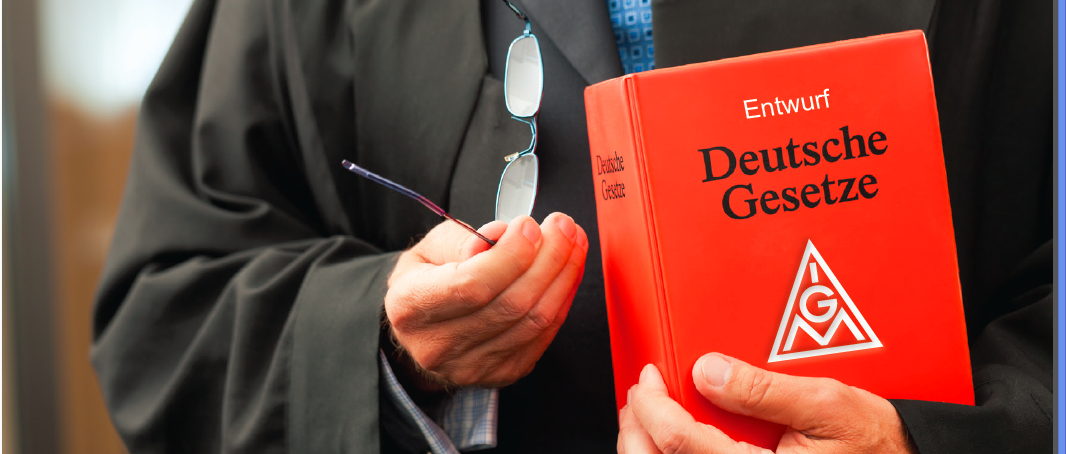 BetrVG §98 Durchführung betrieblicher Bildungsmaßnahmen
(1) Der Betriebsrat hat bei der Durchführung von Maßnahmen der betrieblichen Berufsbildung mitzubestimmen.
(2) Der Betriebsrat kann der Bestellung einer mit der Durchführung der betrieblichen Berufsbildung beauftragten Person widersprechen oder ihre Abberufung verlangen, […] 
(3) Führt der Arbeitgeber betriebliche Maßnahmen der Berufsbildung durch oder stellt er für außerbetriebliche Maßnahmen der Berufsbildung Arbeitnehmer frei oder trägt er die durch die Teilnahme von Arbeitnehmern an solchen Maßnahmen entstehenden Kosten ganz oder teilweise, so kann der Betriebsrat Vorschläge für die Teilnahme von Arbeitnehmern […] machen.
[…]
28
Qualitätskriterien für die Praxisphasen *
Theorie-Praxis-Verzahnung
Theorie- und Praxisphasen sind inhaltlich aufeinander bezogen und zeitlich aufeinander abgestimmt 
Dies geht aus dem Modulhandbuch hervor 
Es besteht eine betriebliche Studien- und Einsatzplanung
Studierbarkeit ist gesichert! Arbeitsbelastung ist ein zentraler Aspekt (z.T. 60 Std./Woche).
Studierende geben Rückmeldung
Praxisphasen werden dokumentiert
Betriebsräte können Standards gestalten und deren Einhaltung prüfen
§98 BetrVG.
* BIBB-HA Empfehlung 169. S. 10f.
29
[Speaker Notes: Arbeitsbelastung
Die Arbeitsbelastung (Workload) für dual Studierende ist durchgängig sehr hoch. Der mittlere Workload bei einem dreijährigen Bachelorstudium an der Dualen Hochschule Baden-Württemberg (DHBW) mit 210 ECTS-Punkten = 6.300 Arbeitsstunden, liegt bei 8,05 Std./Tag. 
Im Blockmodell fällt je nach Phase der Betrieb bzw. die Hochschule weg, die Berufsschule bleibt im Stundenplan. Ihren gesetzlichen Anspruch auf Urlaub zur körperlichen und geistigen Erholung müssen dual Studierende in der Zeit der betrieblichen Ausbildung geltend machen. Die Praxisphasen im Betrieb fallen allerdings in die vorlesungsfreie Zeit. So benötigen dual Studierende die betrieblichen Urlaubstage zumeist für das Selbststudium oder die Vorbereitung von Semester- oder Abschlussarbeiten. 
Das stark verschulte Bachelorstudium mit seinen Präsenzzeiten und Praxisphasen bedeutet für dual Studierende eine hohe zeitliche Belastung. Während ihres Studiums haben sie keinen echten Urlaub.]
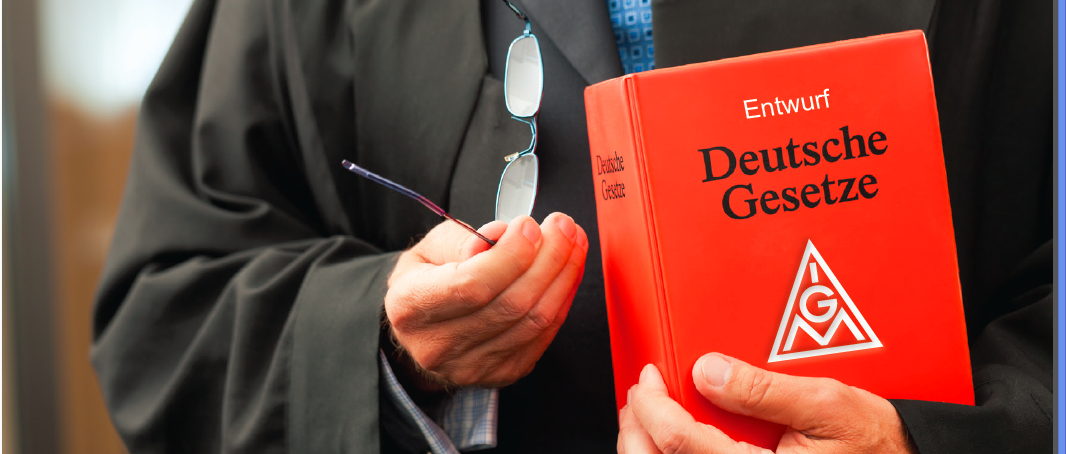 BetrVG §98 Durchführung betrieblicher Bildungsmaßnahmen
(1) Der Betriebsrat hat bei der Durchführung von Maßnahmen der betrieblichen Berufsbildung mitzubestimmen.
(2) Der Betriebsrat kann der Bestellung einer mit der Durchführung der betrieblichen Berufsbildung beauftragten Person widersprechen oder ihre Abberufung verlangen, […] 
(3) Führt der Arbeitgeber betriebliche Maßnahmen der Berufsbildung durch oder stellt er für außerbetriebliche Maßnahmen der Berufsbildung Arbeitnehmer frei oder trägt er die durch die Teilnahme von Arbeitnehmern an solchen Maßnahmen entstehenden Kosten ganz oder teilweise, so kann der Betriebsrat Vorschläge für die Teilnahme von Arbeitnehmern […] machen.
[…]
30
Qualitätskriterien für die Praxisphasen *
Vertragliche Grundlagen 
Vertragsmuster liegen transparent vor
Geregelt sind auf Ebene Betrieb - Hochschule u.a.
Rechte und Pflichten (z.B. Prüfungsfreistellung)
Bedingungen und Modalitäten der Vertragsbeendigung
Beteiligung an Gremien
Auswahl der dual Studierenden (Auswahlkriterien)
Geregelt sind auf Ebene Betrieb - Studierender u.a.
Vergütung, Arbeitszeit, Urlaubsanspruch und Freistellungsregelungen 
Bereitstellung der Ausbildungsmittel und Übernahme von Studiengebühren
Bedingungen und Modalitäten der Vertragsbeendigung 
Arbeitnehmervertreter können Einfluss auf Verträge nehmen
Auf Ebene der Hochschulen u.a. über Landespolitik, Hochschulrat, duale Kommission, LAB, BBAs.
Auf Ebene des Betriebs z.B. gemäß §95 BetrVG.
* BIBB-HA Empfehlung 169. S. 10f.
31
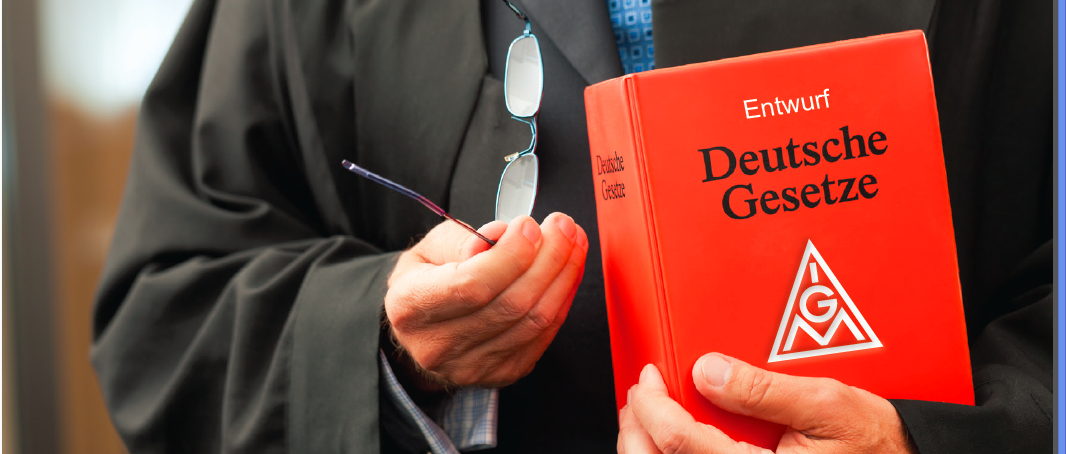 BetrVG §95 Auswahlrichtlinien
(1) Richtlinien über die personelle Auswahl bei Einstellungen, Versetzungen, Umgruppierungen und Kündigungen bedürfen der Zustimmung des Betriebsrats. […]
32
Qualitätskriterien für die Praxisphasen *
Qualitätssicherung in den Lernorten
Die Hochschule verfügt über ein lernortübergreifendes, abgestimmtes Qualitätssicherungs- und Entwicklungskonzept
Breite der Ausbildung ist gesichert und zielt nicht auf eine betriebliche Tätigkeit
Zeigt sich im Modulhandbuch und daran abgeleitet in den Qualifikationszielen der Praxisphasen
Lernfortschritte und Betreuungssituation wird im Betrieb regelmäßig evaluiert
Betriebsräte können Standards gestalten und Kriterien prüfen
§§ 94, 98 BetrVG
Arbeitnehmervertreter/innen können in der akademischen Qualitätssicherung mitwirken.
Berufspraxisvertreter sind fester Bestandteil in der Akkreditierung von Hochschulen und Studiengängen. Mehr Infos auf: www.gutachternetzwerk.de
* BIBB-HA Empfehlung 169. S. 10f.
33
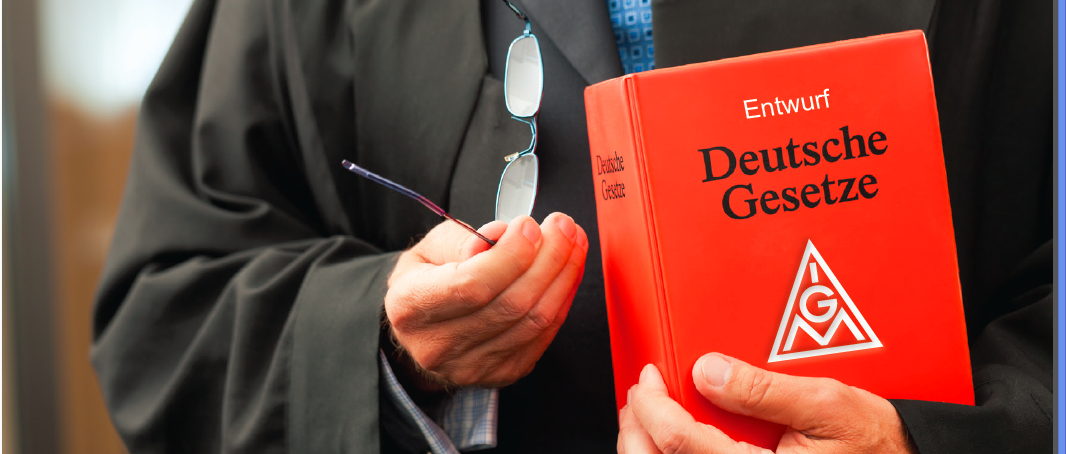 BetrVG §94 Personalfragebogen, Beurteilungsgrundsätze
(1) Personalfragebogen bedürfen der Zustimmung des Betriebsrats. Kommt eine Einigung über ihren Inhalt nicht zustande, so entscheidet die Einigungsstelle. […]
(2) Absatz 1 gilt entsprechend für […] die Aufstellung allgemeiner Beurteilungsgrundsätze.
34
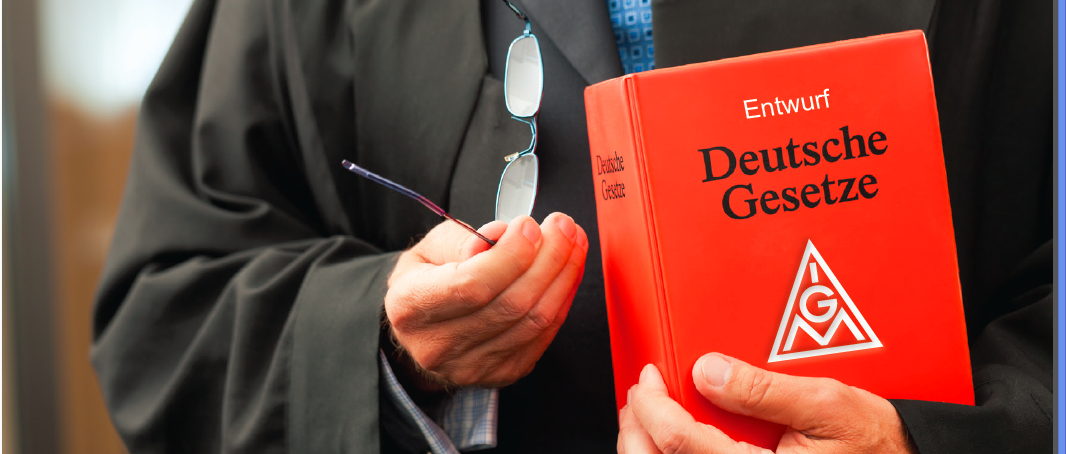 BetrVG §98 Durchführung betrieblicher Bildungsmaßnahmen
(1) Der Betriebsrat hat bei der Durchführung von Maßnahmen der betrieblichen Berufsbildung mitzubestimmen.
(2) Der Betriebsrat kann der Bestellung einer mit der Durchführung der betrieblichen Berufsbildung beauftragten Person widersprechen oder ihre Abberufung verlangen, […] 
(3) Führt der Arbeitgeber betriebliche Maßnahmen der Berufsbildung durch oder stellt er für außerbetriebliche Maßnahmen der Berufsbildung Arbeitnehmer frei oder trägt er die durch die Teilnahme von Arbeitnehmern an solchen Maßnahmen entstehenden Kosten ganz oder teilweise, so kann der Betriebsrat Vorschläge für die Teilnahme von Arbeitnehmern […] machen.
[…]
35
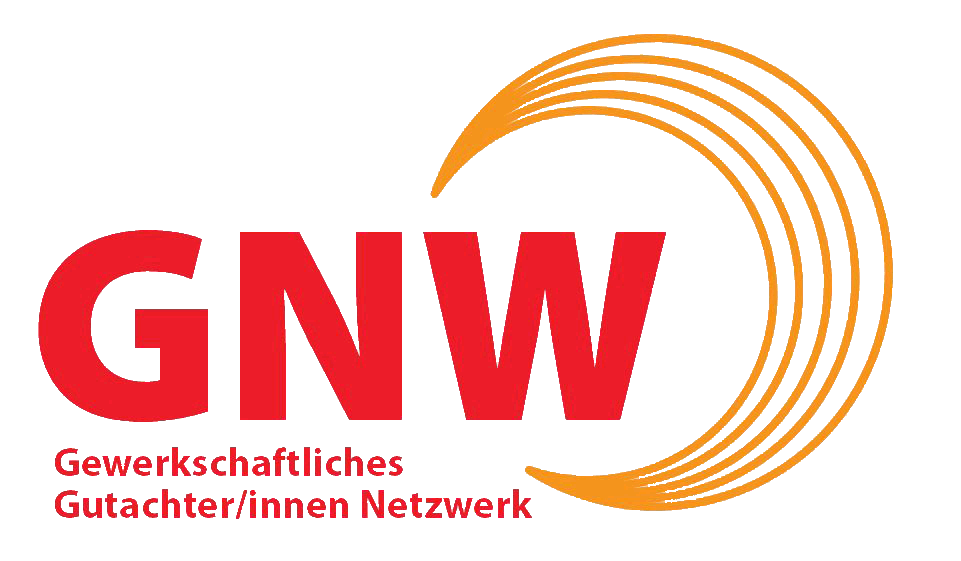 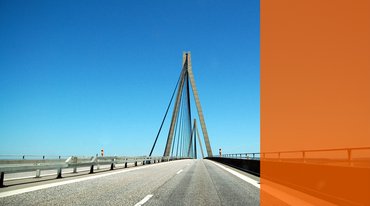 Eingeladen sind alle, die sich als Gutachterin bzw. Gutachter an der Qualitätssicherung (Akkreditierung) von Studiengängen beteiligen und gemeinsam an den damit zusammenhängenden Fragen arbeiten wollen.

Die IG Metall ist Mitglied des Akkreditierungsrats 
Die IG Metall ist Mitglied der Akkreditierungsagentur ASIIN 
Schwerpunkt ist die Akkreditierung von Ingenieur- und MINT-Studiengängen
Ansprechpartner: Timo Gayer 
IG Metall Vorstand | FB Bildungs- und Qualifizierungspolitik | Ressort Bildungs- und Qualifizierungspolitik
36
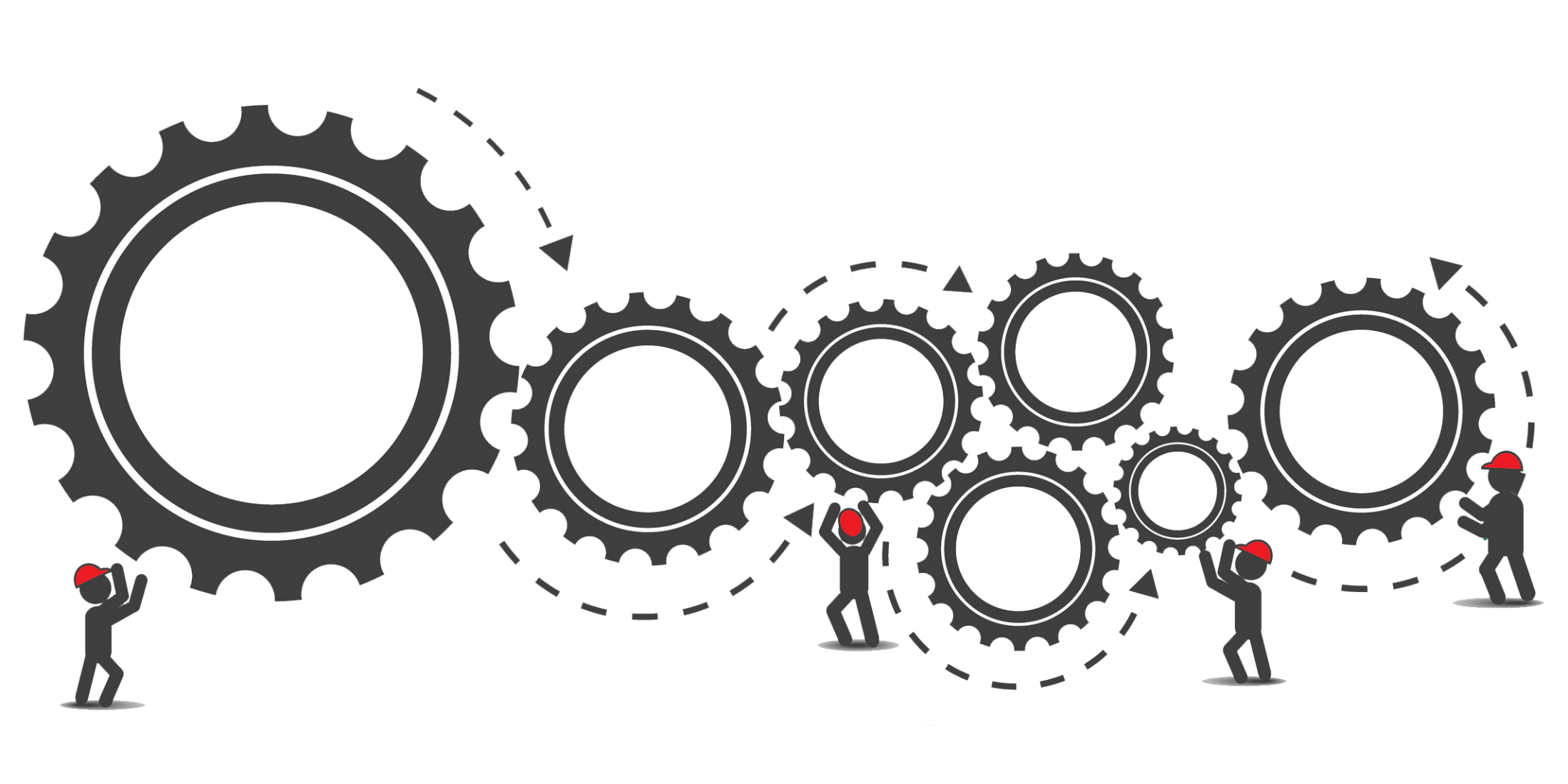 BIBB HA Empfehlung 169
Qualitäts-kriterien
Handlungs-empfehlungen
Zahlen, Daten, Fakten
§§
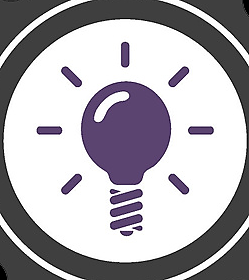 QM
Rege-lungen
TV
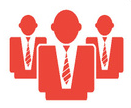 Mitgestaltung / Mitbestimmung
37
[Speaker Notes: Das zentrale Thema wird rot unterstrichen Dargestellt.
Mitgestaltung und Mitbestimmung wird begleitend thematisiert und ist daher gestrichelt hervorgehoben.]
Handlungsempfehlung auf einen Blick
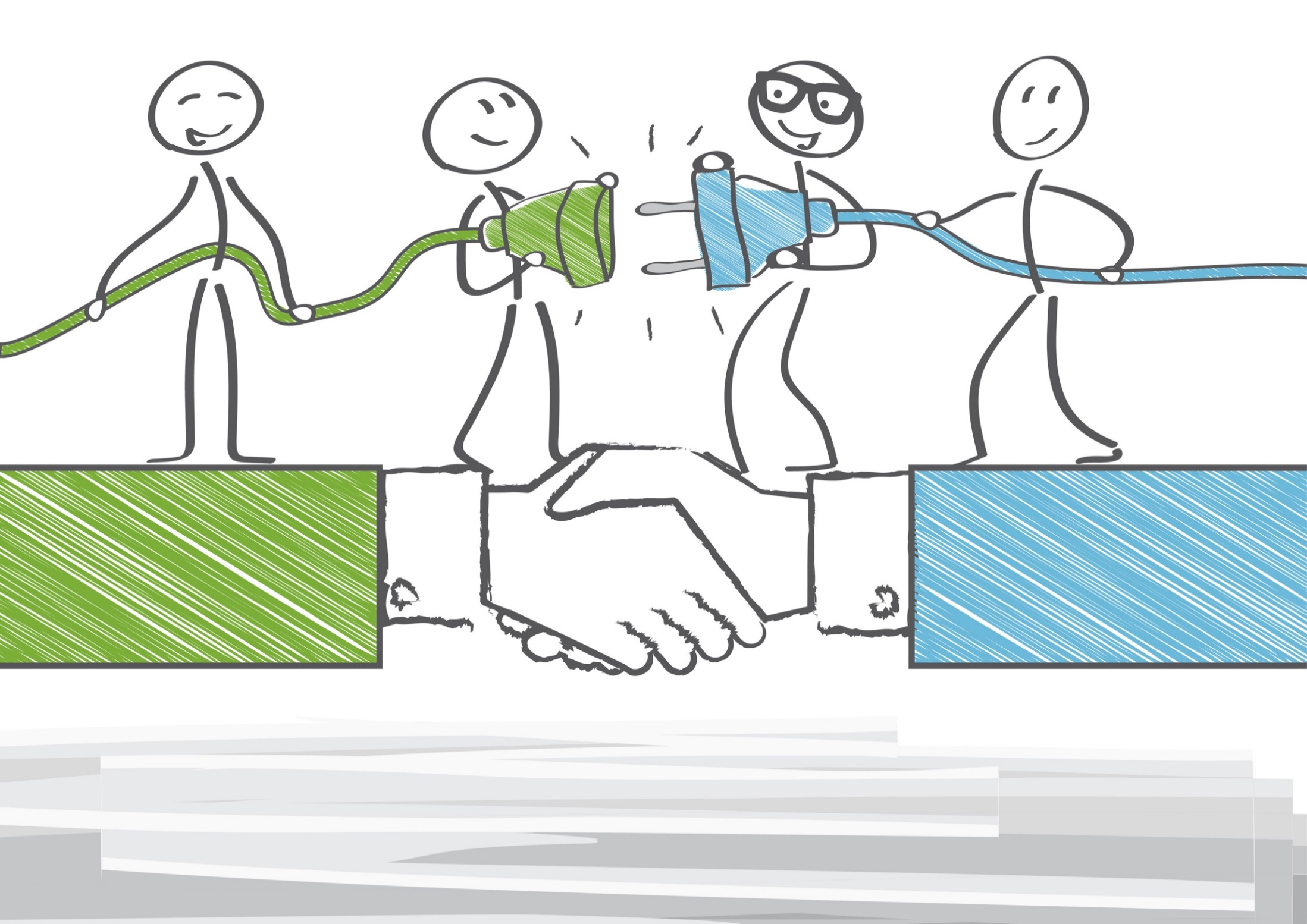 Ein Studiengang entsteht
Arbeitnehmervertreter/innen können frühzeitig ihre Interessen als Mitglied des Hochschulrats / der dualen Kommission oder Berufspraxisvertreter in der Akkreditierung des Studiengangs einbringen
Betrieb und Betriebsrat planen duale Studiengänge als Ausbildungsform
Personalbedarf, Auswahlkriterien und zukünftige Einsatzmöglichkeiten werden geklärt.
Hochschulkooperationen und Studienmodell werden festgelegt
Die zuständige Stelle (Hochschule, ggf. Kammer) prüft die Eignung des Betriebs
38
[Speaker Notes: Besetzung von Hochschulräten
Hier gibt es keine Entsenderechte oder standardisiertes Verfahren. Ausschlaggebend sind gute Kontakte in die Hochschulen und die Landesregierung, um geeignete Kandidaten zu platzieren. Je nach Bundesland ist die Zusammensetzung und die Aufgabe der Hochschulräte unterschiedlich.  

Akkreditierung
Die IG Metall engagiert sich im Akkreiditerungssystem seit seiner Entstehung. Der Vorstand besetz einen Sitz im Akkreditierungsrat und ist Mitglied in einer Akkreditierungsagentur.
Die Gewerkschaften haben ein „Gewerkschaftliches Gutachter/innen-Netzwerk“ gegründet, welches AN-Vertreter in die Verfahren bringt und damit den Blick der Berufspraxis auf die Studiengänge schärfen soll. www.gutachternetzwerk.de 

„Anbahnung einer Kooperation
Wenn ein Betrieb plant, mit einer Hochschule zusammenzuarbeiten, um dual Studierende auszubilden, sitzt der Betriebsrat mit am Tisch. Gemäß § 97 Abs. 1 BetrVG hat der Arbeitgeber mit dem Betriebsrat über die Einführung betrieblicher Berufsbildungsmaßnahmen zu beraten. Je früher die betriebliche Interessenvertretung in die Diskussion einsteigt, desto eher lassen sich bereits im Vorfeld offene Fragen, etwa in welche Bereiche die dual Studierenden nach Abschluss ihres Studiums übernommen werden sollen, thematisieren.

Gewöhnlich nimmt der Betrieb mit einer Hochschule Kontakt auf. Diese informiert den Betrieb über ihre Rahmenbedingungen für eine Kooperation. Hierzu zählen z. B.
die Gewährleistung des Niveaus der fachlichen Betreuung und der Praxisphasen durch den Betrieb,
das Erfüllen der gesetzlichen Voraussetzungen für Ausbildungsbetriebe (vgl. auch § 27 ff. BBiG),
Anforderungen an die Ausstattung und 
die Bereitschaft zur Freistellung der Studierenden für das Studium.

Bevor die Kooperation formell umgesetzt wird, prüft die jeweilige Studiengangleitung, inwieweit der Betrieb imstande ist, die Studienfächer bzw. -inhalte der Hochschule in der Praxis abzubilden“ (Quelle: IGM (2012), S. 21f.)]
Handlungsempfehlung auf einen Blick
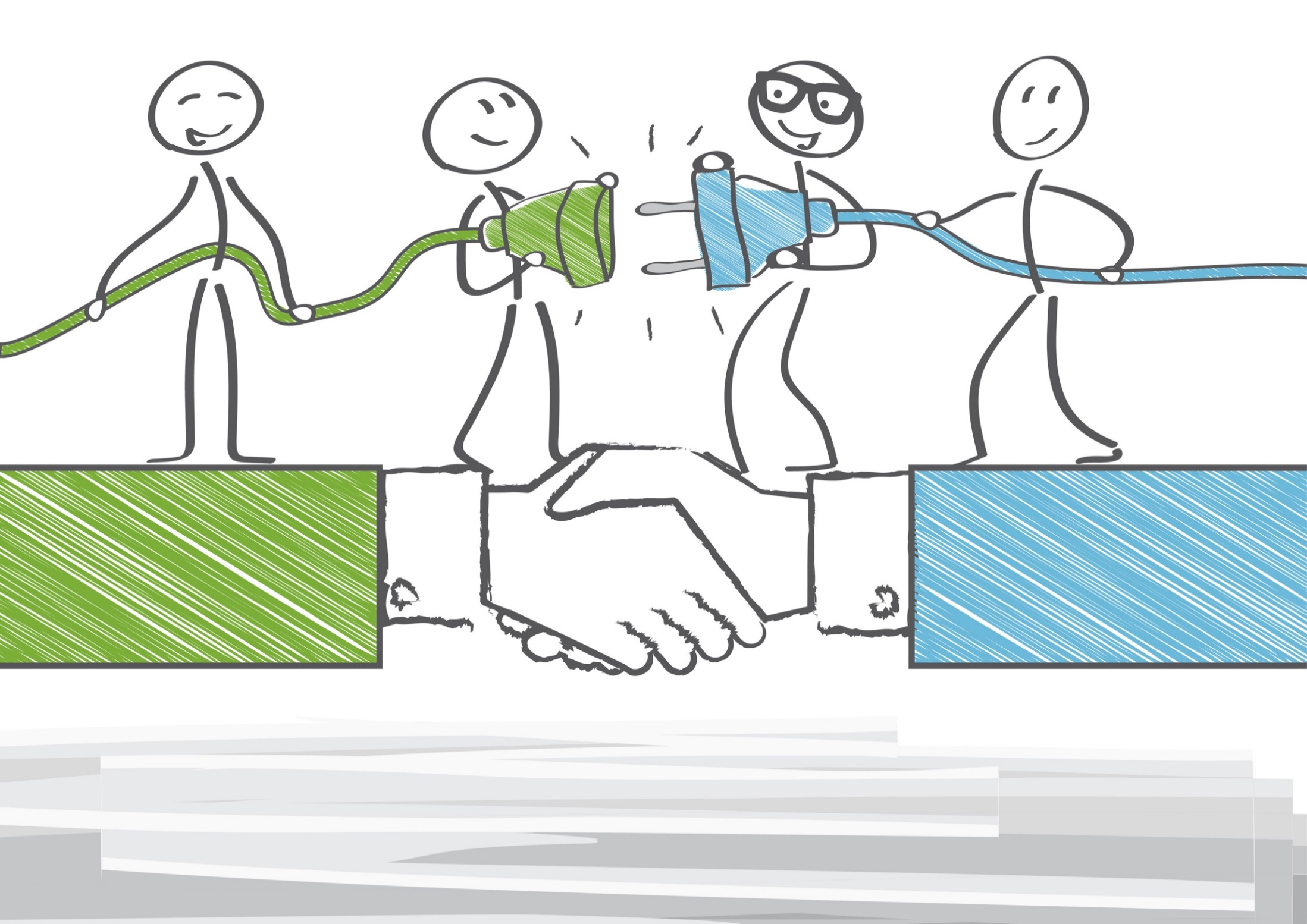 Die betrieblichen Praxisphasen werden mit BR/JAV auf Basis des Modulhandbuchs abgestimmt
Die Taktung der Lernorte wird festgelegt (teilw. hohe Belastung für die Studierenden)
Festlegung der Fachbereiche und der Ansprechpartner/innen
Auswahl der Ausbilder/innen bzw. Betreuer/innen.
Erstellung des betrieblichen Praxisplans
Die Kooperation wird vertraglich fixiert
Qualitätsvorgaben, Auswahlkriterien, Anzahl der Studierenden, Finanzierung, Kündigung, etc.
39
[Speaker Notes: „Viele wichtige Informationen zum Aufbau und Ablauf eines dualen Studiengangs sind im Modulhandbuch zusammengefasst. Das Modulhandbuch beschreibt die zum Studiengang gehörigen Module, ihre Abhängigkeiten untereinander, ihre Lernziele sowie die Art der Erfolgskontrolle. Der Umfang jedes Moduls ist durch Kreditpunkte gekennzeichnet, die nach erfolgreichem Absolvieren des Moduls gutgeschrieben werden. Das Modulhandbuch ist direkt bei der Hochschule, oft auch auf der Webseite des jeweiligen Fachbereichs, erhältlich. Folgende Angaben sollte es enthalten:

Dauer des dualen Studiums,
Anzahl der zu erwerbenden ECTS-Punkte,
Prüfungsformen,
Voraussetzungen,
Lerninhalte,
Lernmethoden und Lernergebnisse,
Arbeitsaufwand,
Literatur,
Modulverantwortliche der Module eines Studiengangs,
Kompetenzziele,
mögliche Nachfolgemodule und
Verknüpfung der Theorie- und Praxisphasen.“

(Quelle: IGM (2012), S. 23)

„Lernortwechsel
Durch die beiden Lernorte Hochschule und Betrieb, oft kommt noch die Berufsschule als dritter Lernort hinzu, müssen dual Studierende räumlich sehr flexibel sein. Es ist keine Seltenheit, dass der Betrieb, in dem die Praxisphasen absolviert werden, räumlich stark getrennt von der Hochschule liegt. In diesen Fällen haben dual Studierende nicht nur einen Wohnort zu organisieren, sondern zwei. Zwischen diesen Wohnorten pendeln sie dann entsprechend der zeitlichen Gestaltung der theoretischen und praktischen Phasen des Studiums,
in Intervallen von mehreren Wochen oder auch Monaten. 
Neben ihrer zeitlichen Arbeitsbelastung müssen dual Studierende also oft einen hohen logistischen Aufwand betreiben, um ihr Studium zu organisieren. Das kostet nicht nur Kraft und starke Einschränkungen des Privatlebens, sondern auch Geld. Eine Herausforderung liegt für dual Studierende darin, ihr Studium unter Zeitmangel und hohen finanziellem Einsatz optimal auszurichten.“

(Quelle: IGM (2012), S. 36)]
Handlungsempfehlung auf einen Blick
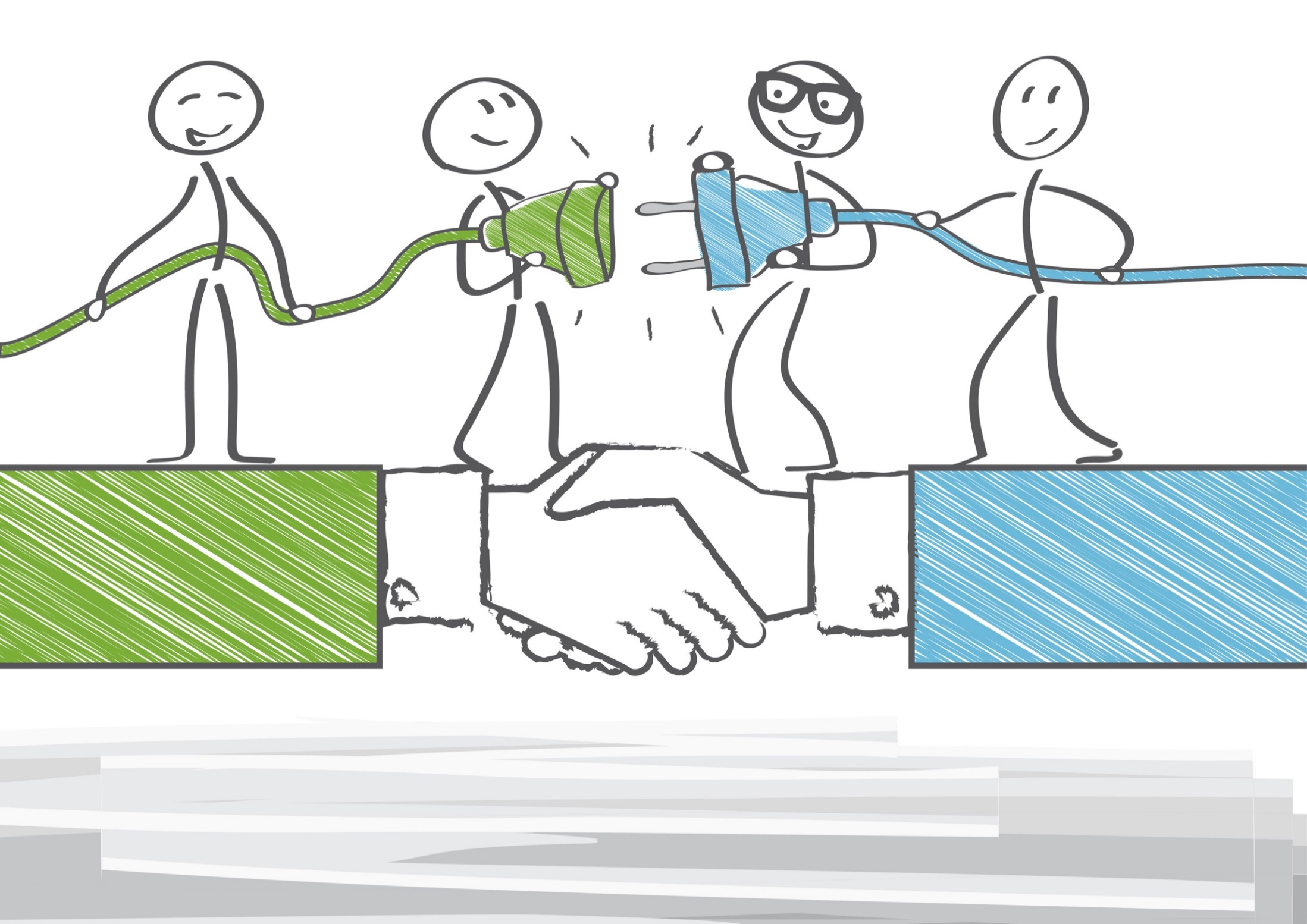 Der Regelbetrieb startet
Gemeinsame Gremien sollten durch AN-Vertreter/innen besetzt sein
BR und JAV gestalten und prüfen gem. §98 BetrVG die qualitativen Standards
Einhaltung des betrieblichen Praxisplans,
Auswahl geeigneter Projekte und Ausbildungsformen,
Vermittlung und praktischen Vertiefung von Ausbildungsinhalten wie Aufgaben des BR / JAV,
ausreichenden Bereitstellung von Lehr- und Lernmitteln, Lehr- und Lernmethoden,
Kriterien zur Auswahl und Beurteilung dual Studierenden
40
[Speaker Notes: „Best-Practice: Beteiligung in Hochschulgremien!
An der Hochschule für Wirtschaft und Recht Berlin (HWR) werden alle Angelegenheiten, die für den Fachbereich 2 duales Studium von grundsätzlicher Bedeutung sind, von der dualen Kommission beschlossen. Ihr gehören Vertreterinnen und Vertreter der Hochschule, der Studierenden und der Ausbildungsverantwortlichen aus den jeweiligen Ausbildungsbereichen, der Beschäftigten und der Arbeitgeber, der Gewerkschaften, der Kammern und der Arbeitgeberverbände an. Die Mitwirkung aller am dualen Studium Beteiligten soll die Zusammenarbeit zwischen dem Fachbereich und den Hochschulen sichern. Der Arbeitnehmervertreter hatte sich in der IG BCE immer schon für den Bereich Ausbildung starkgemacht. So lag es nahe, den Bayer-Betriebsrat in die duale Kommission der HWR zu berufen, als das Gremium installiert wurde.

Die Mitwirkungsmöglichkeiten bei der Gestaltung des dualen Studiums an der HWR umfassen viele Bereiche. So trägt der Arbeitnehmervertreter mit eigenen Vorschlägen zur Konzipierung neuer Studiengänge bei oder diskutiert in der Kommission die Anforderungen an Ausbildungsstätten, etwa zur Freistellung der dual Studierenden für die Präsenzphasen an der HWR. Er positioniert sich zur zeitlichen Belastung und informiert sich über die Übernahmezahlen nach Studienende. Dadurch thematisiert er wichtige Belange der dual Studierenden. Durch die Kontrolle der Regelkonformität von Änderungen in der Ausgestaltung von Vertragsverhältnissen sorgt der Arbeitnehmervertreter für mehr Rechtssicherheit bei  der Stellung dual Studierender. Gestaltend kann in diesem Gremium auch auf die zeitliche Aufteilung des dualen Studiums eingewirkt werden: Mit guten Argumenten lässt sich in der dualen Kommission durchsetzen, den Wechsel von Theorie- und Praxisphasen nicht im Halbjahresrhythmus, sondern quartalsweise zu organisieren. 

Auch die Vertragsgestaltung im Bezug auf Fehlzeiten und Anwesenheitspflicht konnte zugunsten der dual Studierenden beeinflusst werden. So kann zehntägige Abwesenheit nicht mehr automatisch zum Ausschluss führen, besondere Umstände müssen berücksichtigt werden.

Die Mitwirkung in der dualen Kommission ist sinnvoll. Zwar gibt es in manchen Bereichen aufgrund eines fehlenden Einspruchsrechts, etwa bei der Novellierung der Gesetze zur Berufsakademie, keine Gestaltungsmöglichkeiten. Doch allein schon die Wahrnehmung von dual Studierenden und ihren Interessen ist bei der Zusammensetzung der dualen Kommission sehr unterschiedlich. So ist dieses Gremium ein extrem interessanter Bereich, viel für dual Studierende herauszuholen, frühzeitig die Umsetzung des dualen Studiums im
Zusammenwirken von Hochschule und Betrieb zu gestalten und es in eine Form zu bringen, die für alle drei Seiten – Hochschule, Betrieb und dual Studierende – zufriedenstellend ist. Es erfordert Zeit, sich in die Arbeit einer akademischen Selbstverwaltung einzufinden, doch der Aufwand wird belohnt: Die dual Studierenden, die sich vielleicht zunächst eher der Arbeitgeberseite verbunden fühlen, erkennen sehr schnell, dass die Arbeitnehmervertretung als Anwältin ihre Interessen auftritt.“


„Best-Practice: Interessenvertretung für dual Studierende!
Bei der Salzgitter Flachstahl GmbH bekommen die Beschäftigten zusätzliche freie Tage (Y-Tage), weil sie je nach Bereich mehr als 35 Stunden arbeiten. Den dual Studierenden wurden ihre sechs freien Tage gestrichen, weil sie diese für die praktischen Phasen im Betrieb nutzen könnten. Das rief den Betriebsrat auf den Plan: Er organisierte eine Versammlung und ließ die dual Studierenden die Regelung zunächst diskutieren. Bei der Abstimmung, die ohne Beisein des Betriebsrats stattfand, stellte sich heraus, dass die Mehrheit von ihnen die freien Tage benötigt, um für Prüfungen zu lernen.

Der Betriebsrat setzte nicht nur die freien Tage für die dual Studierenden wieder durch, sondern informierte sie auch darüber, wie er die Gleichstellung mit den übrigen Beschäftigten erreicht hatte. In der Folge traten zwölf von 14 dual Studierenden in die IG Metall ein“

(Quelle: IGM (2012), S. 43)]
Handlungsempfehlung auf einen Blick
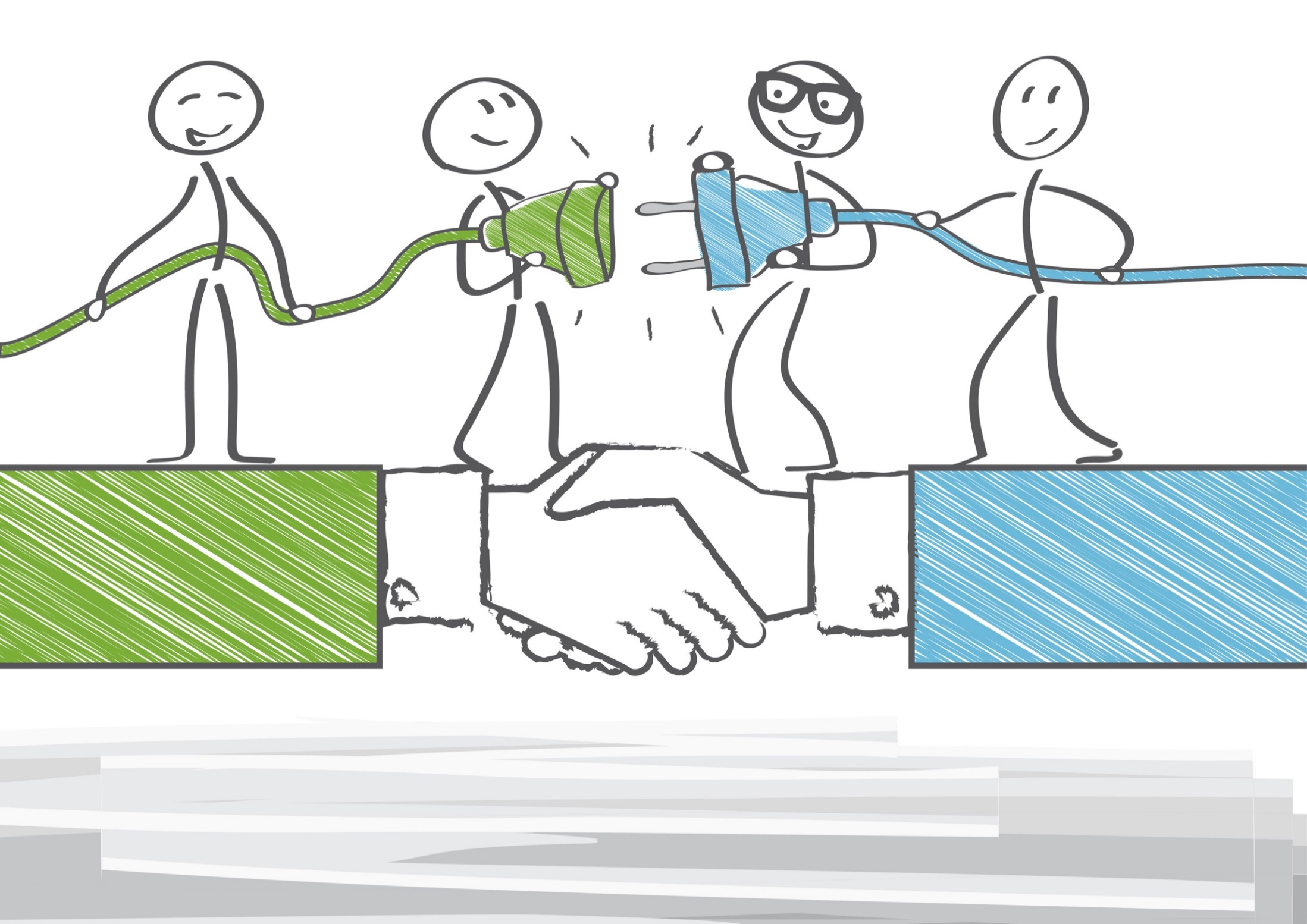 Die dual Studierenden werden aktiver Teil der Mitbestimmungskultur
Häufige Anliegen sind Übernahme, Studiengebühren, Reisekosten,zukünftige Einstiegsfunktion, wiss. Weiterbildung (z.B. duale Master)
Gestaltungsoption Tarifvertrag und Betriebsvereinbarung
3x Flächentarifverträge in NDS-SA und BaWü
20x Haustarifverträge u.a. bei VW, PHOENIX CONTACT, John Deere, thyssenkrupp, Continental
41
[Speaker Notes: „Best-Practice: Interessenvertretung für dual Studierende!
Bei der Salzgitter Flachstahl GmbH bekommen die Beschäftigten zusätzliche freie Tage (Y-Tage), weil sie je nach Bereich mehr als 35 Stunden arbeiten. Den dual Studierenden wurden ihre sechs freien Tage gestrichen, weil sie diese für die praktischen Phasen im Betrieb nutzen könnten. Das rief den Betriebsrat auf den Plan: Er organisierte eine Versammlung und ließ die dual Studierenden die Regelung zunächst diskutieren. Bei der Abstimmung, die ohne Beisein des Betriebsrats stattfand, stellte sich heraus, dass die Mehrheit von ihnen die freien Tage benötigt, um für Prüfungen zu lernen.

Der Betriebsrat setzte nicht nur die freien Tage für die dual Studierenden wieder durch, sondern informierte sie auch darüber, wie er die Gleichstellung mit den übrigen Beschäftigten erreicht hatte. In der Folge traten zwölf von 14 dual Studierenden in die IG Metall ein“

(Quelle: IGM (2012), S. 43)

1	NDS-LSA	VW
2	NDS-LSA	Mahr
3	NDS-LSA	Sartorius
4	Bayern	Applied Materials
5	NDS-LSA	Flächentarifvertrag Metall verarbeitendes Handwerk NDS-LSA (Rahmentarifvertrag Plus)
6	Ba-Wü	Flächentarifvertrag Bereiche Feinwerk-technik und Metallbau
7	NDS-LSA	Rahmentarifvertrag Demographie Bereiche Land Niedersachsen und Stadt Bremerhaven
8	Küste	Blohm + Voss Naval GmbH
9	Küste	Howaldtswerke-Deutsche Werft GmbH, ist inzwischen: Thyssen Krupp Marine Systems
10	Ba-Wü	Rohwedder Macro Assembly
11	NDS-LSA	Elster GmbH
12	NDS-LSA	ZF Friedrichhafen AG, Haustarifgebiet Lemförde
13	Küste	Dräger-Konzern
14	NDS-LSA	PHOENIX CONTACT Electronics GmbH 
15	NDS-LSA	Volkswagen Osnabrück GmbH
16	Ba-Wü	John Deere Mannheim
17	Mitte	Firma Docter Optics GmbH
18	NDS-LSA	Ingenieurgesellschaft Auto und Verkehr (IAV) 
19	NRW	thyssenkrupp Steel Europe AG
20	Vorstand	Volkswagen Original Teile Logistik GmbH & Co. KG
21	Vorstand	caverion GmbH
22	Vorstand	Continental AG
23	NDS-LSA	Flächentarifvertrag Holz- und kunststoffverarbeitende Industrie Niedersachsen und Bremen

(Quelle: Studierendenprojekte der IGM, Stand 22.05.2017)]
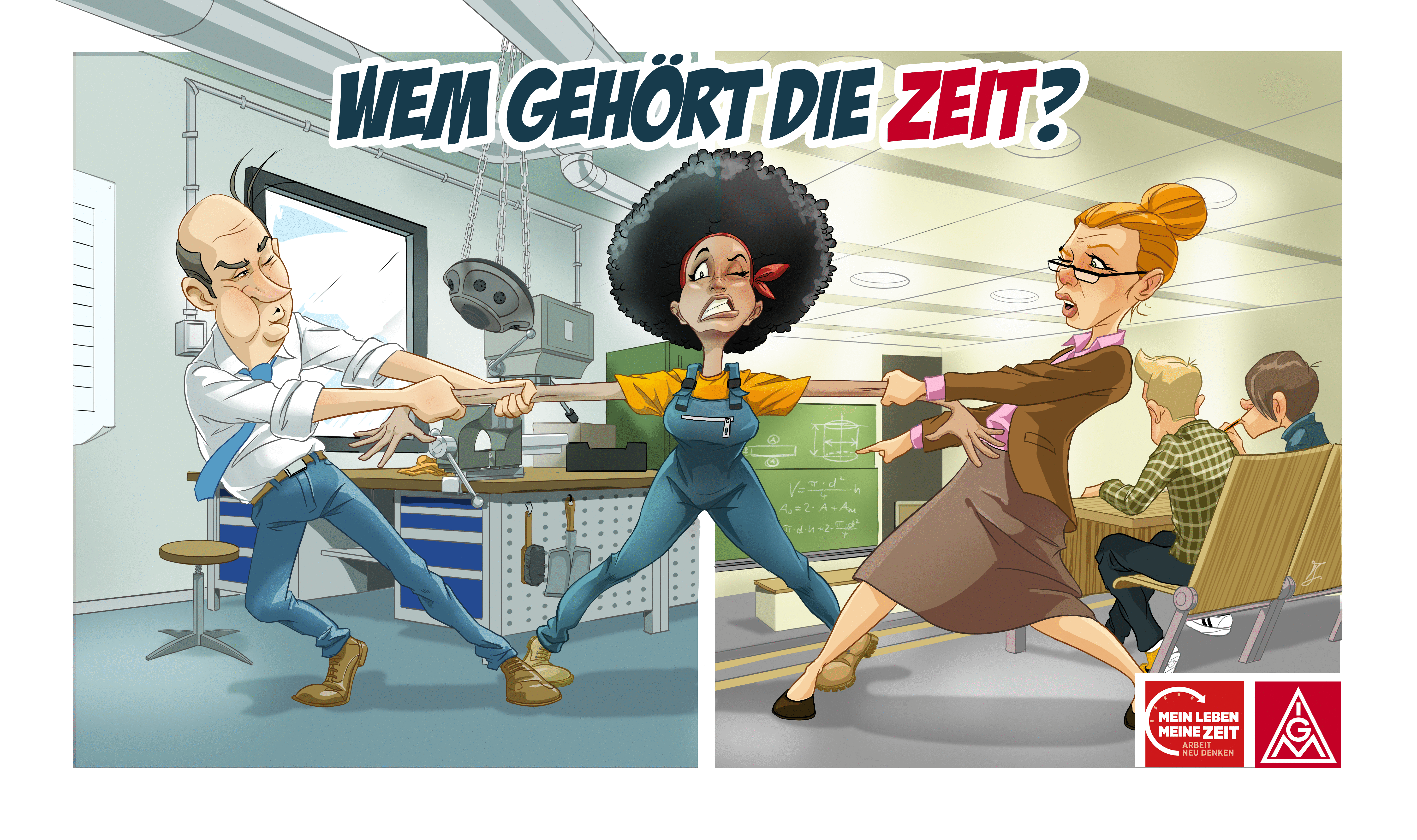 Referenten
IG Metall Hochschulpolitik	IG Metall StudierendenarbeitTimo Gayer | Res. Bildungspolitik	Stefanie Haberkern | Bezirksleitung BBS
42
[Speaker Notes: Hinweise zur weiteren Planung der Umsetzung (Stand Feb. 2018):
- Sensibilisierung und Aktivierung der BBAs / LABs und BRs.
- Informationsmaterial und Veranstaltungskonzepte anpassen
- Forschungsaktivitäten über BIBB und HBS zu den  Praxisphasen 
- Kritische Begleitung der Akkreditierung dualer Studiengänge
- Lobbyarbeit: Aufnahme des Regelungskomplexes in das BBiG
- Verschränkung der Aktivitäten mit den Gliederungen – insb. den Studierendensekretär*innen]
Anhang
Literatur
BMBF (2017): Berufsbildungsbericht 2017
Bundesinstitut für Berufsbildung (BIBB) (2017): Duales Studium in Zahlen 2016. Bonn
BIBB Hauptausschuss (2017): Empfehlung 169 - Positionspapier der BIBB-Hauptausschuss AG zum dualen Studium. Bonn
BIBB, IAB (2017): Qube-Datenportal. URL: www.QuBe-Data.de. Stand 26.11
IG Metall (2012): Erfolgreiche Interessenvertretung für dual Studierende. Frankfurt 
Bildnachweise
Thomas Jussenhoven-Holz; 
fotolia: contrastwerkstatt, royyimzy, trueffelpix, vege; 
Panthermedia: Arne Trautmann;
www.wap.igmetall.de